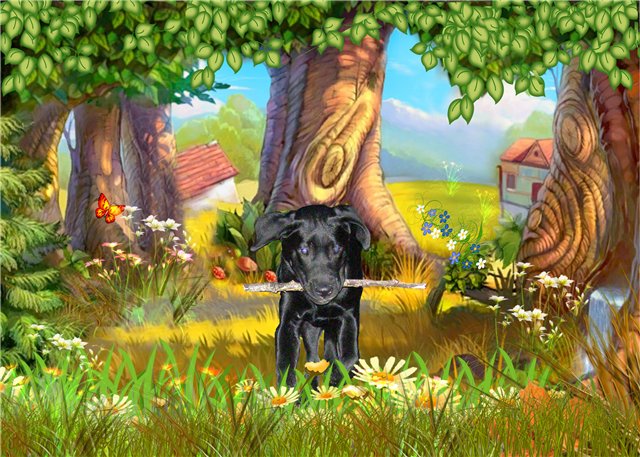 Міркуємо – швидко!
Відповідаємо – правильно!
Лічимо – точно!
Пишемо – гарно!
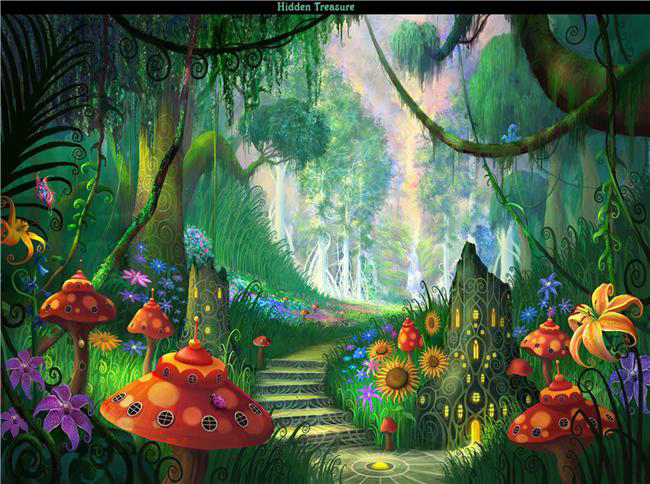 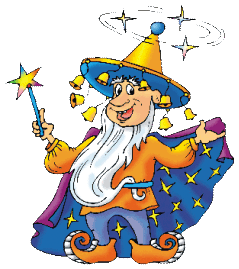 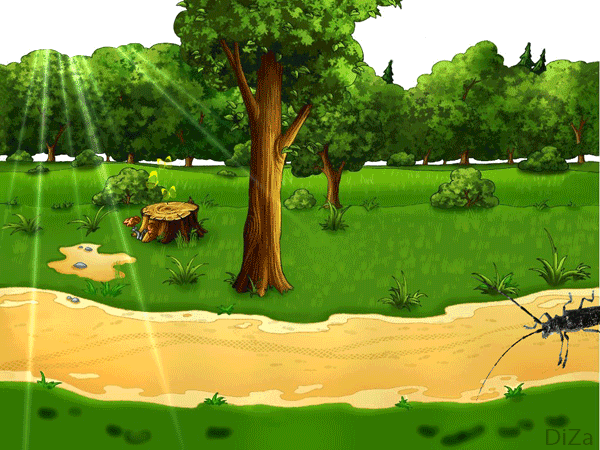 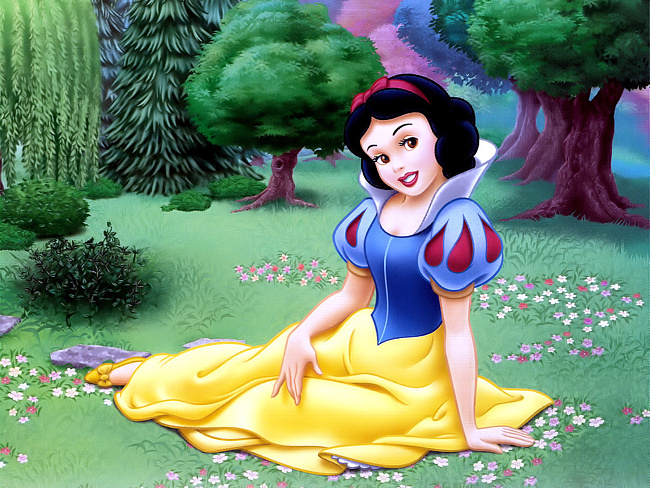 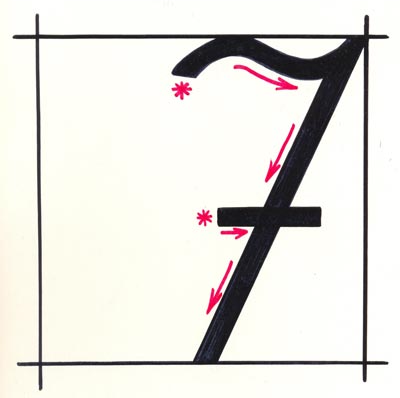 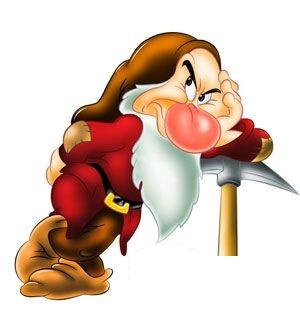 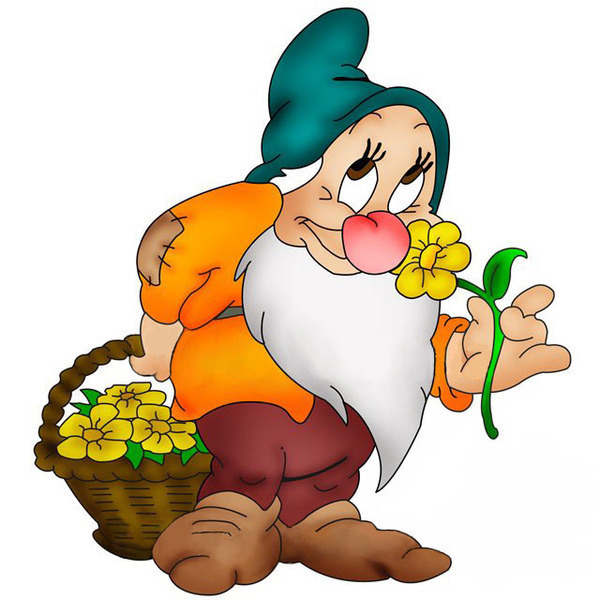 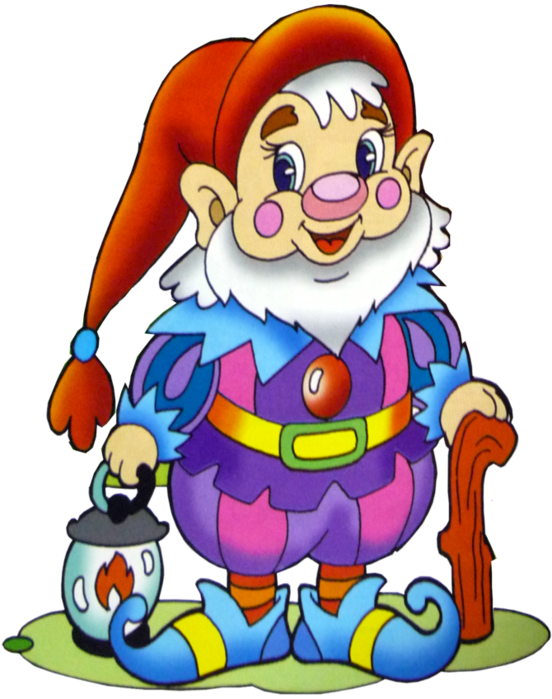 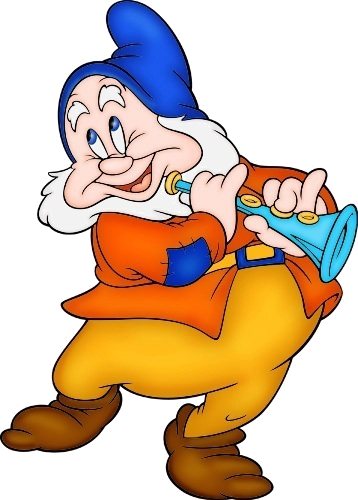 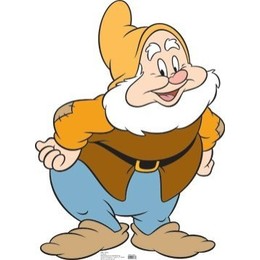 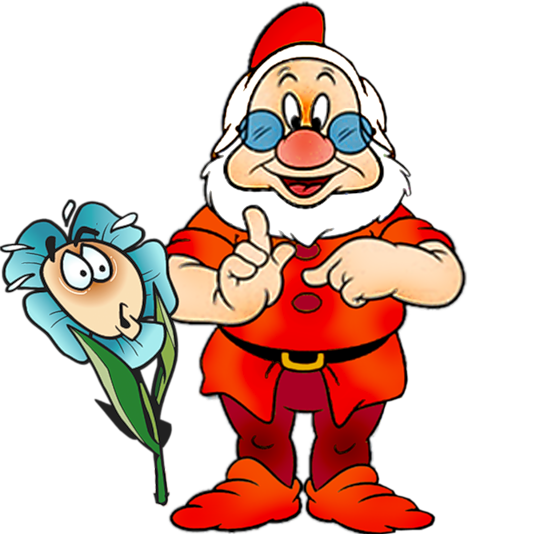 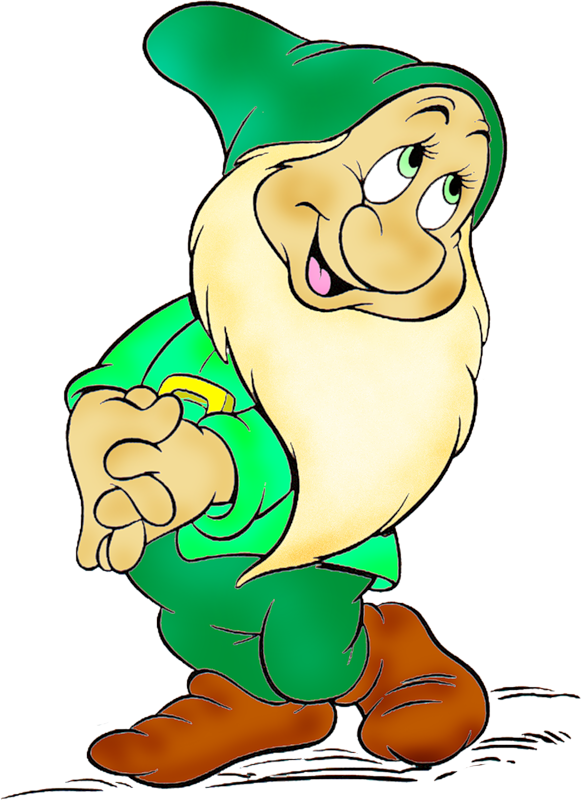 4
6
2
1
3
7
5
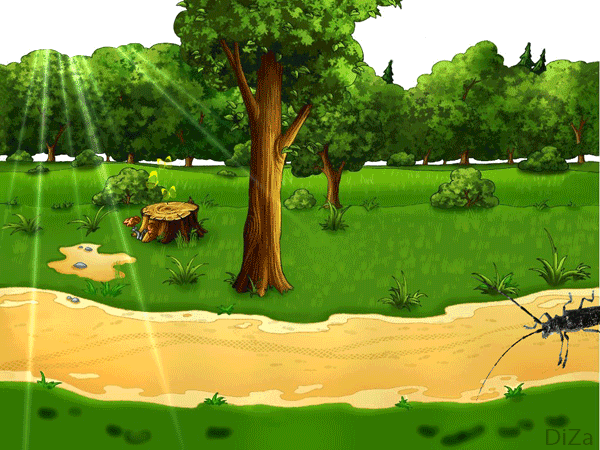 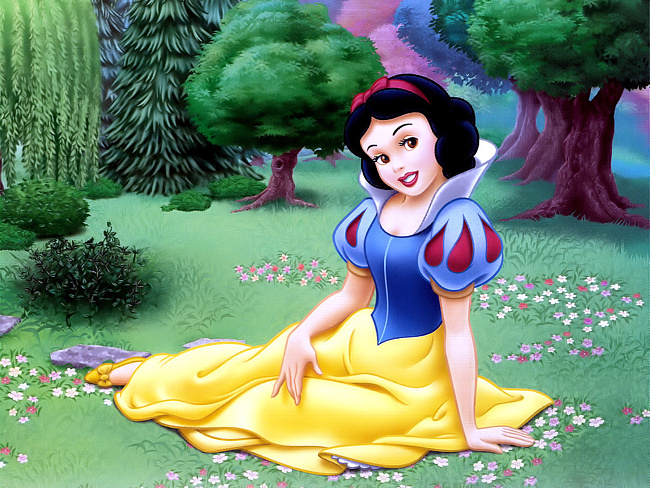 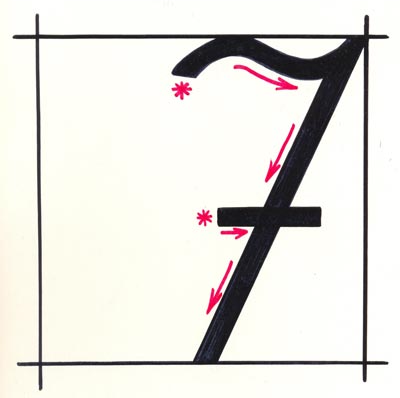 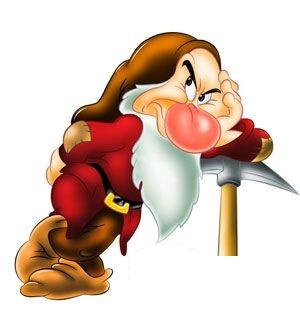 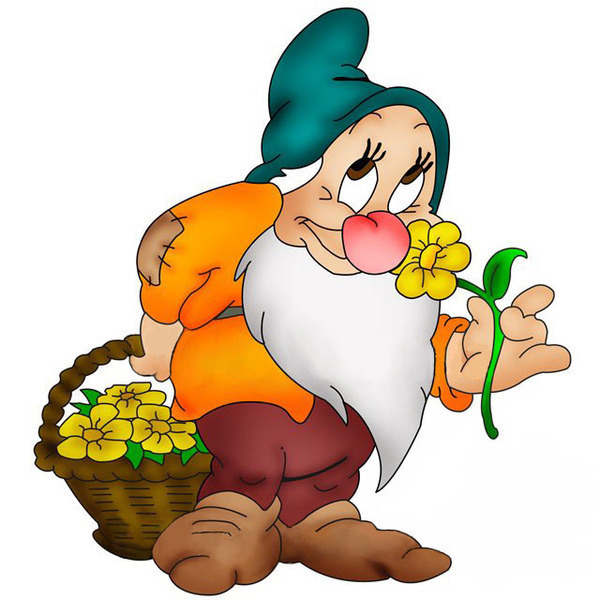 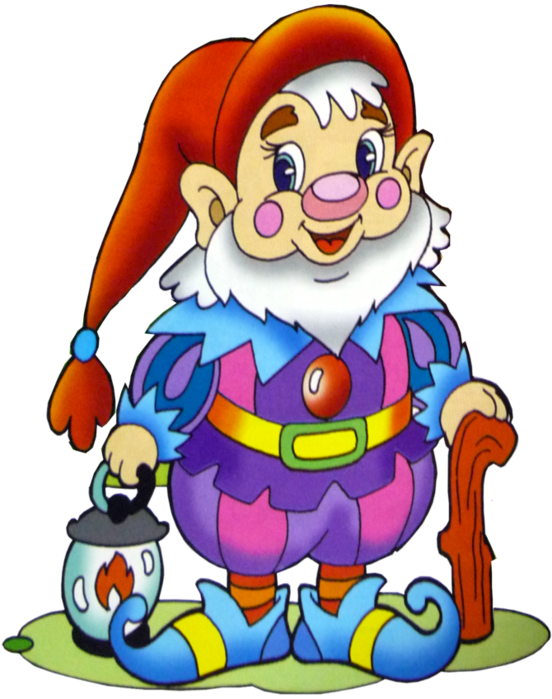 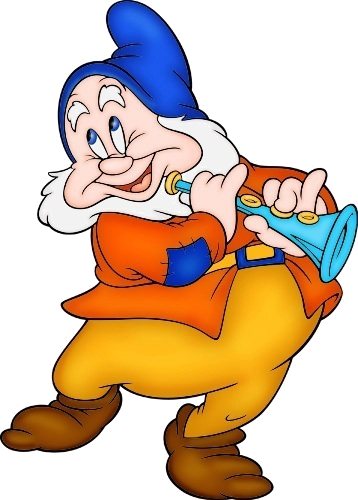 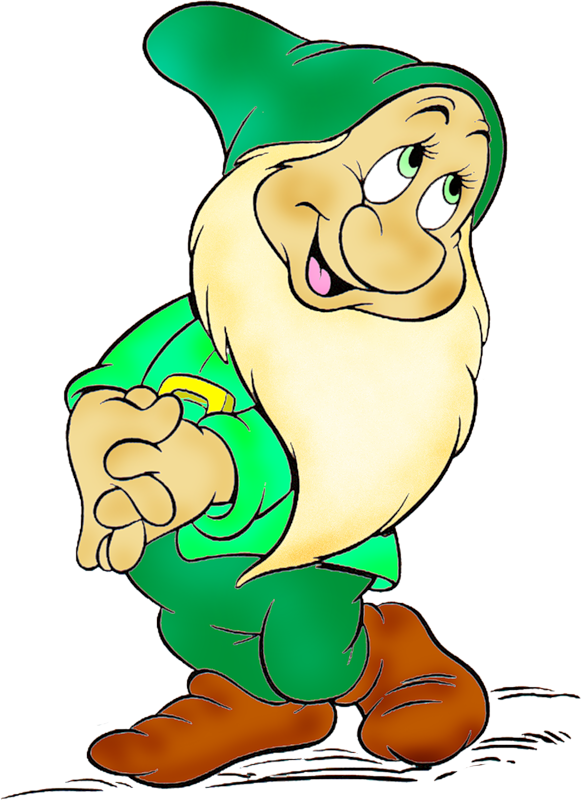 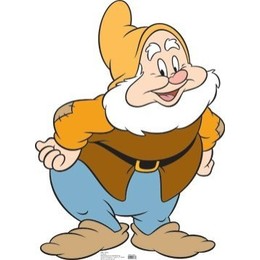 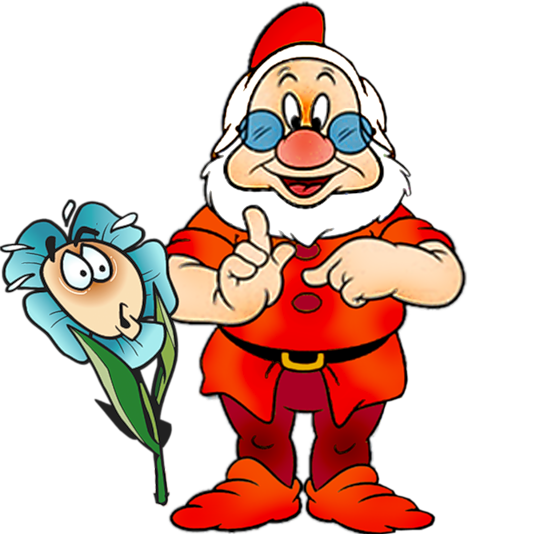 4
1
6
2
3
7
5
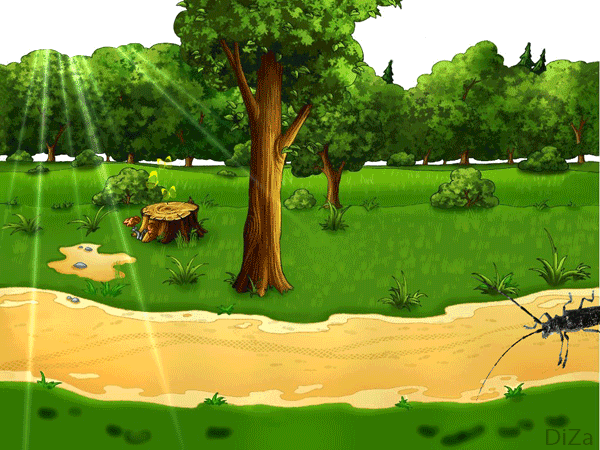 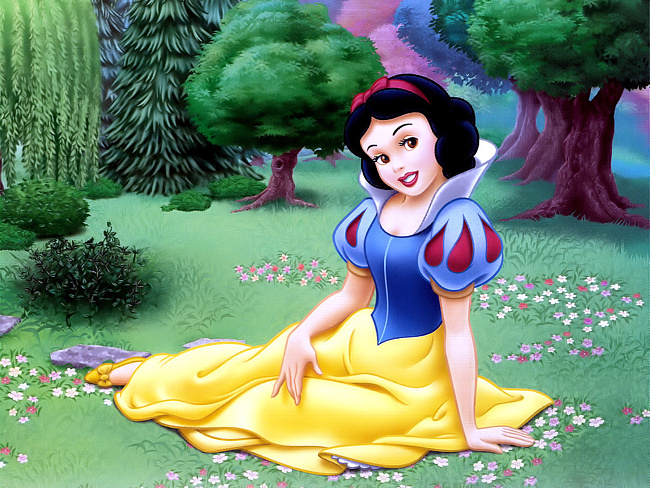 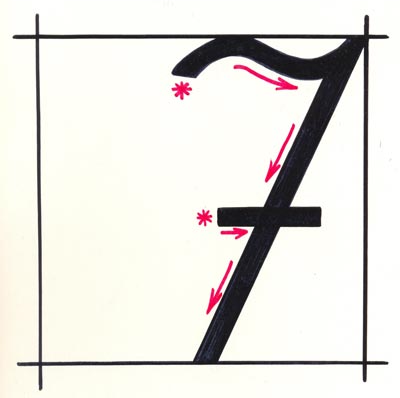 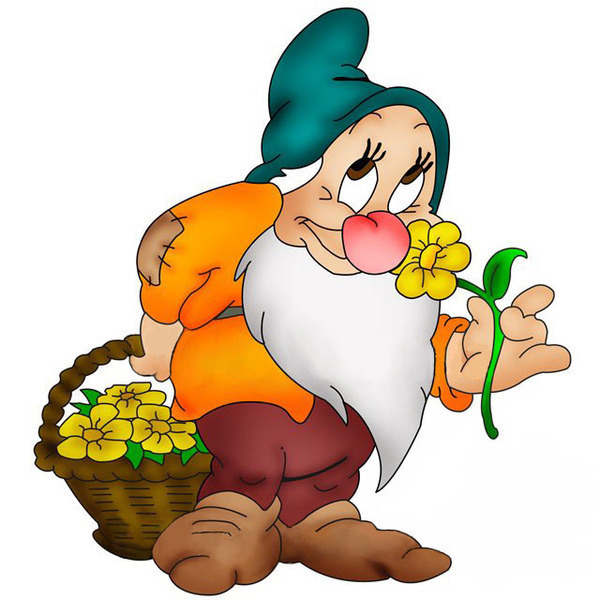 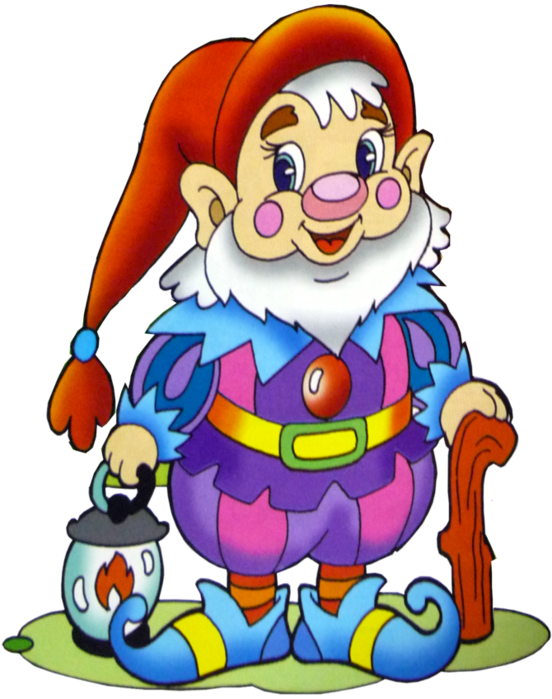 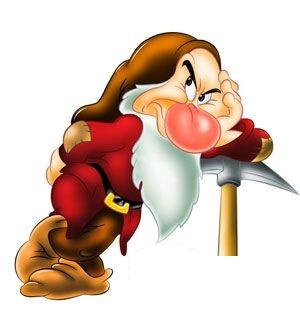 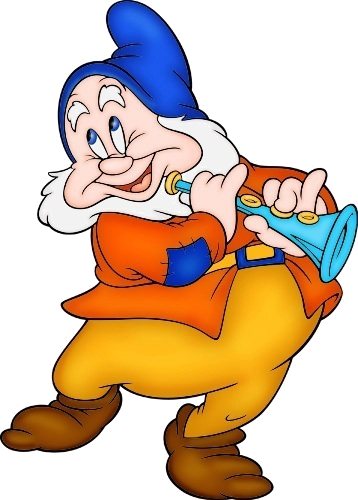 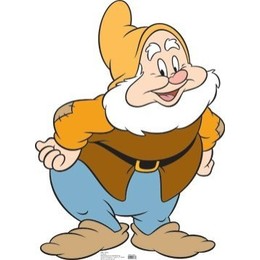 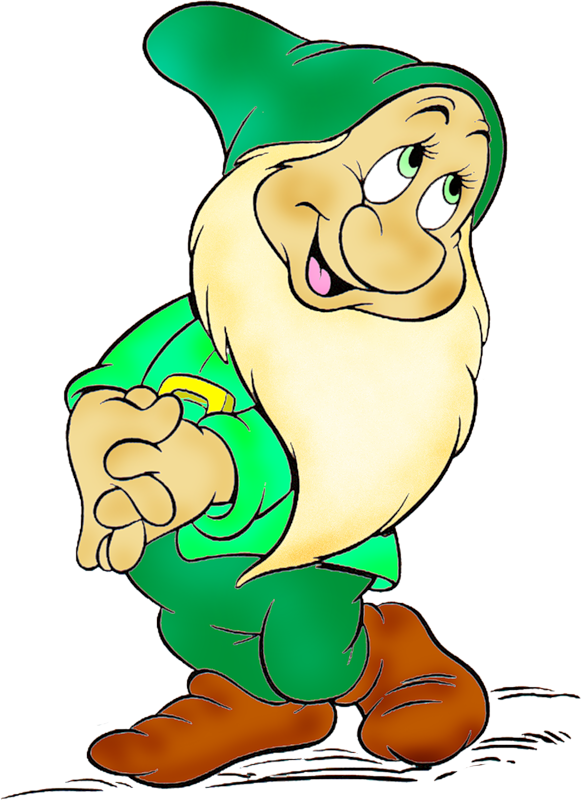 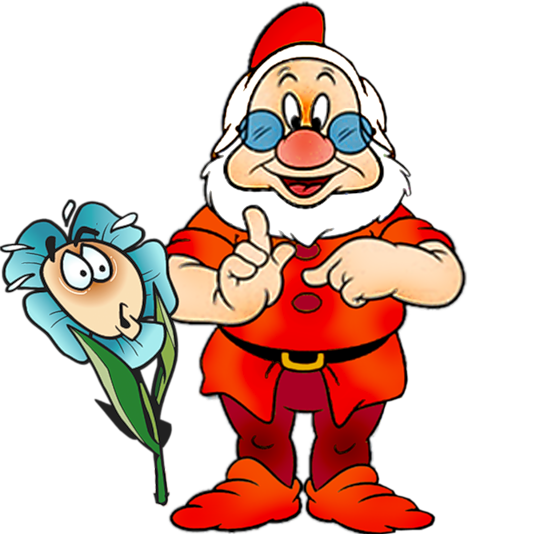 1
4
2
6
3
7
5
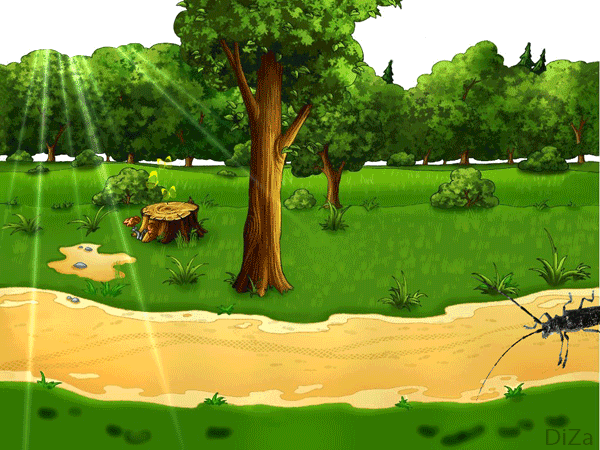 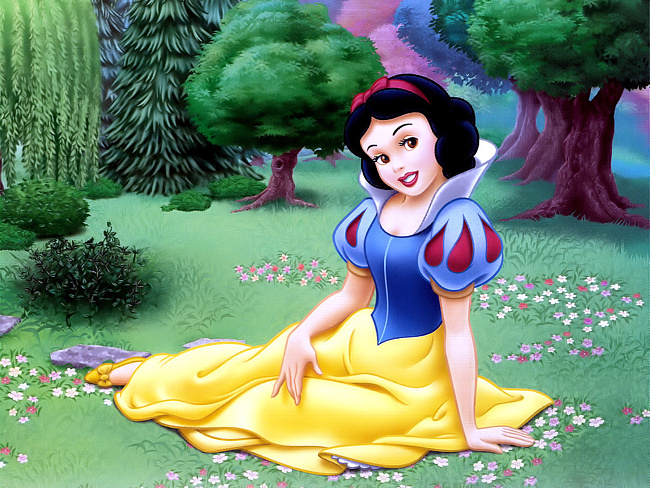 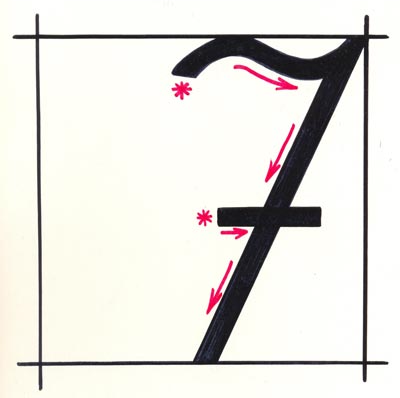 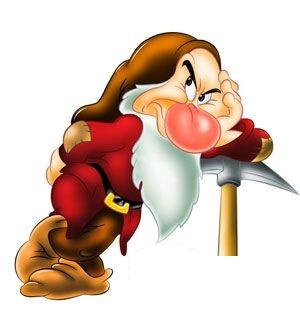 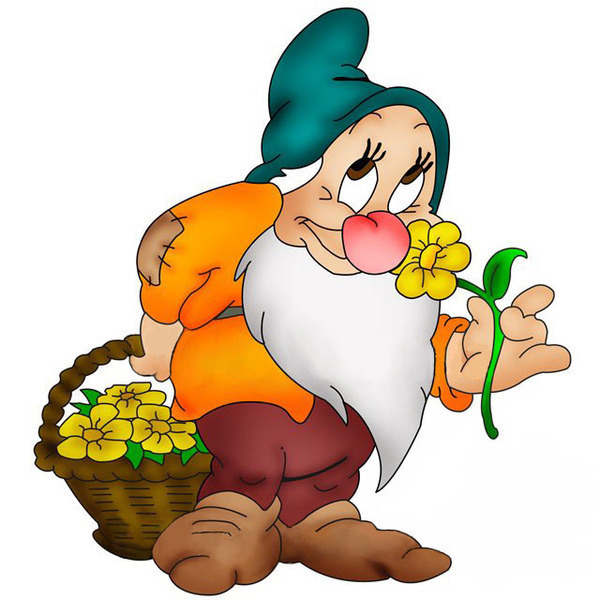 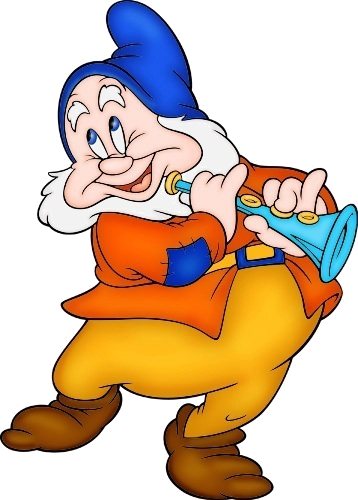 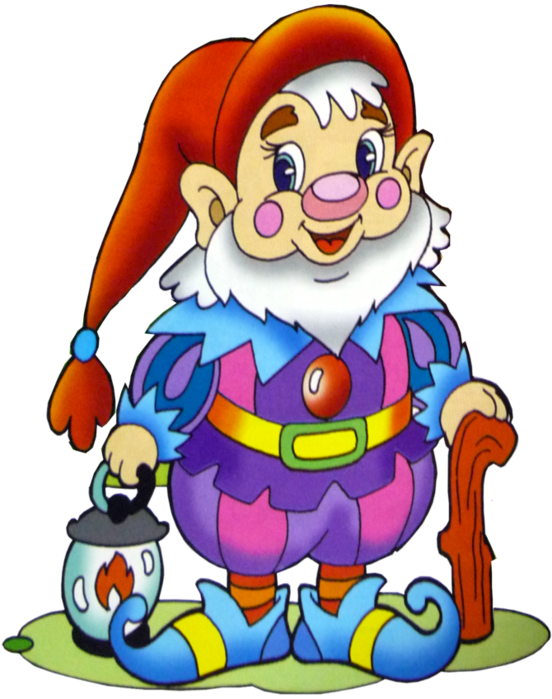 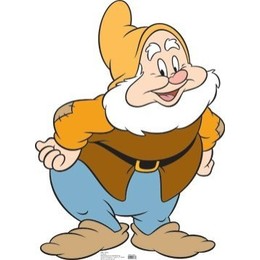 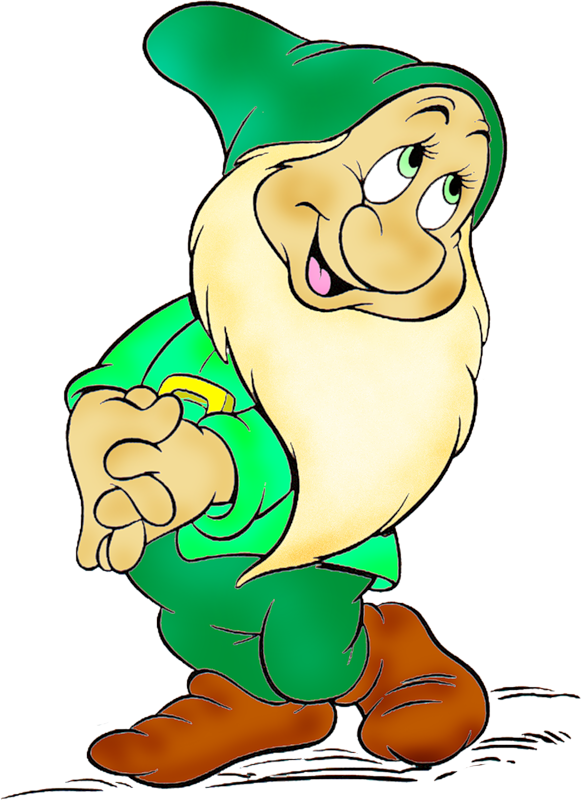 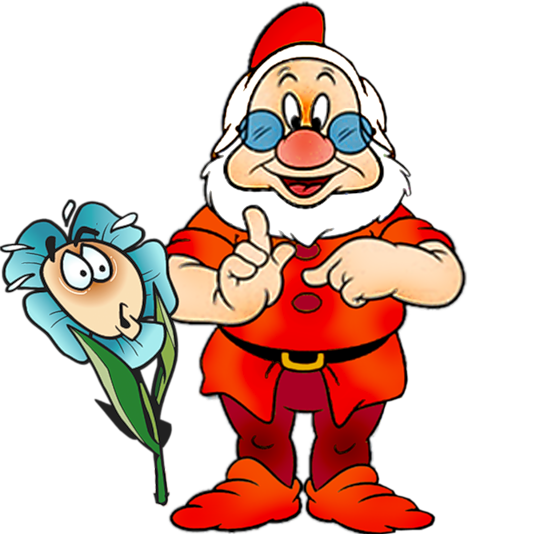 4
1
2
3
6
5
7
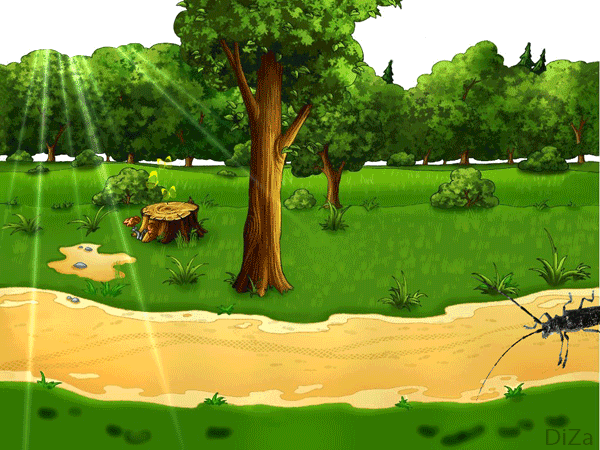 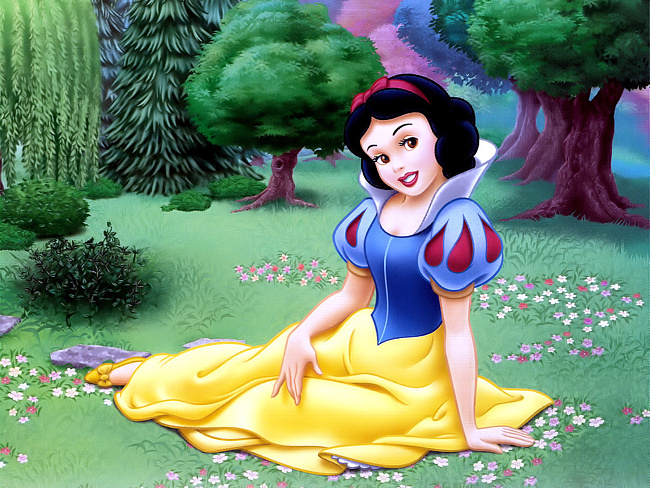 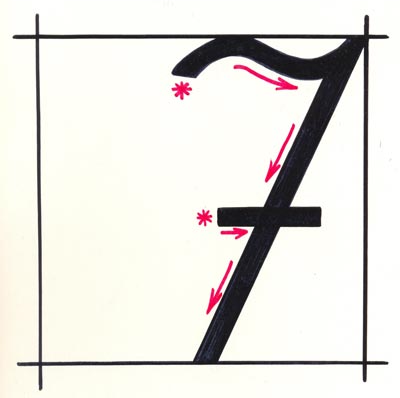 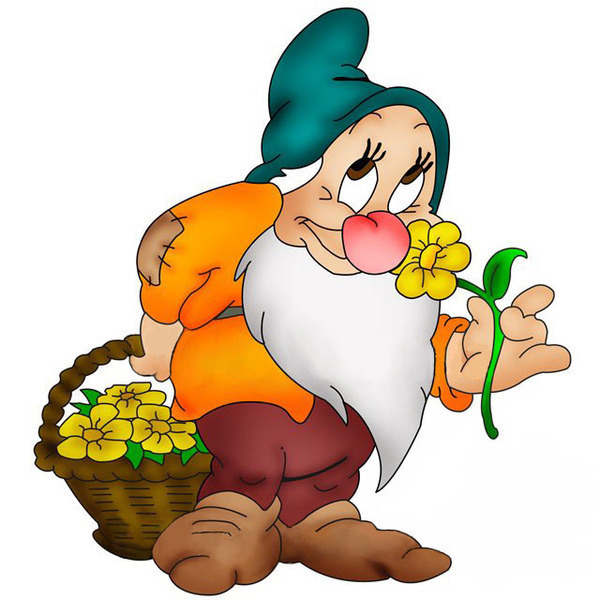 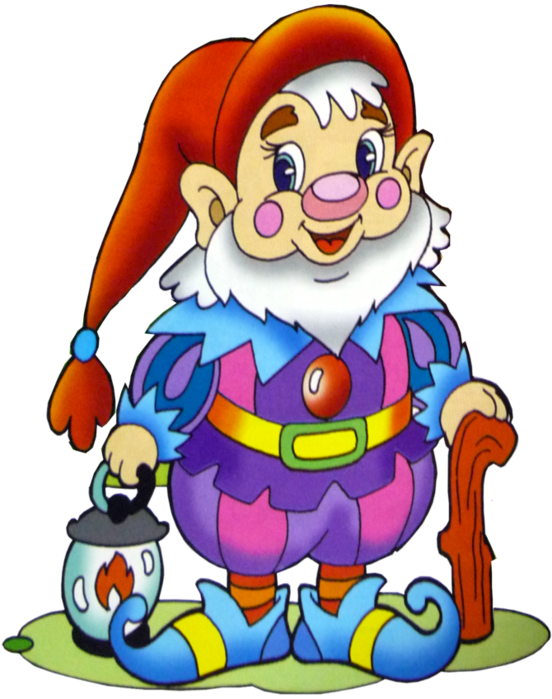 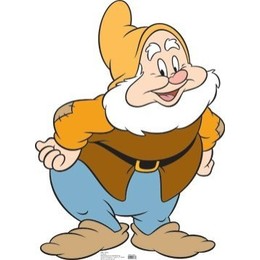 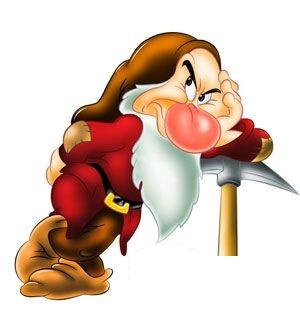 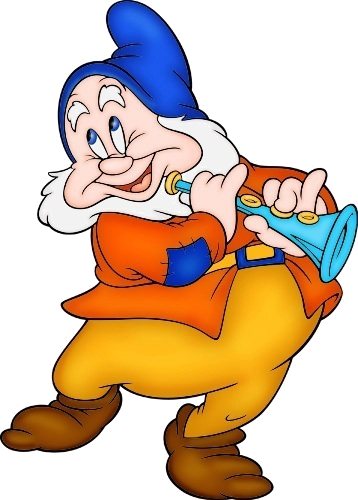 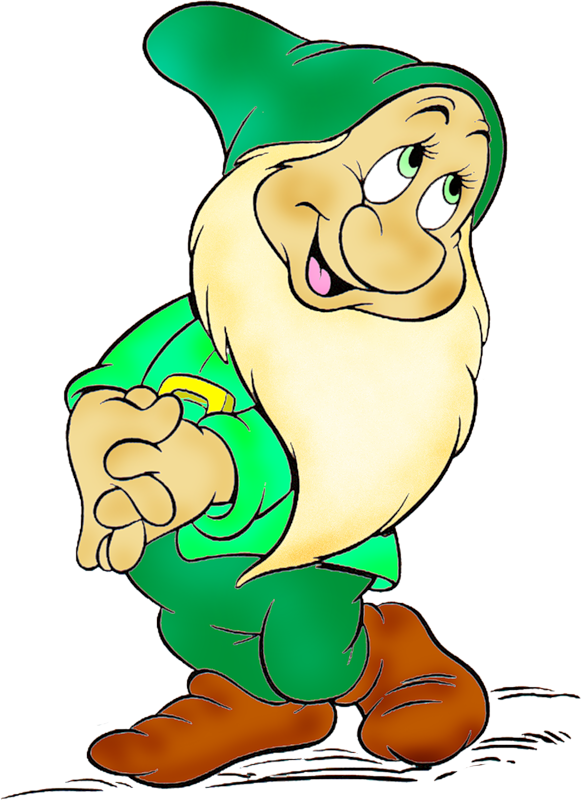 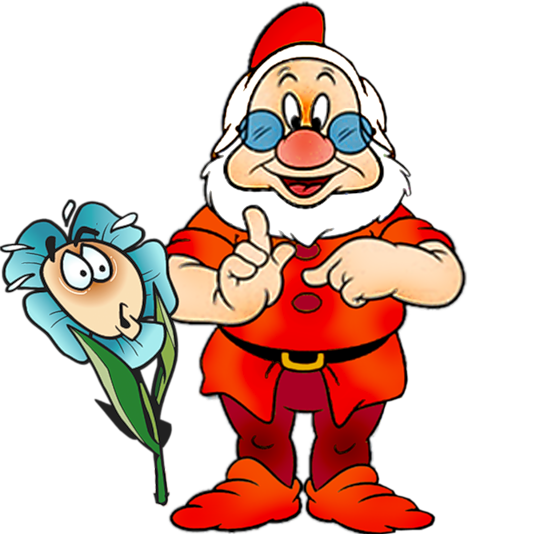 6
1
4
2
3
5
7
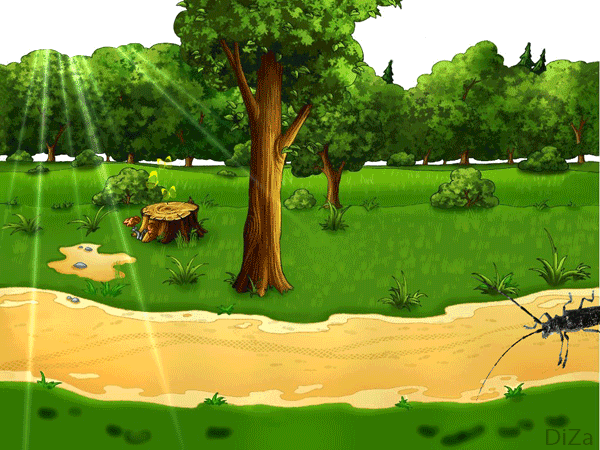 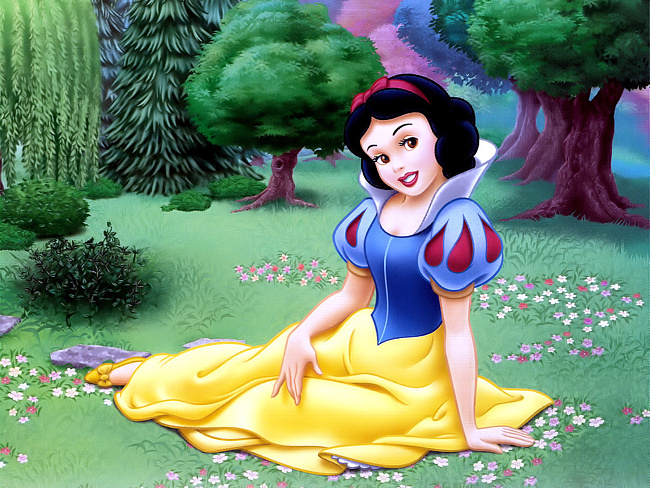 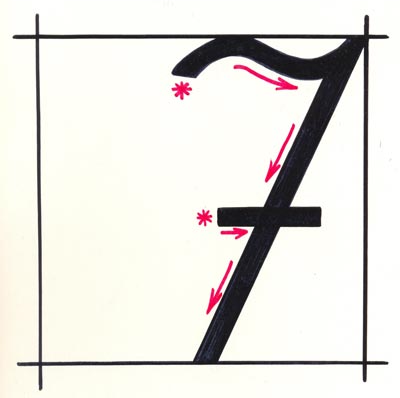 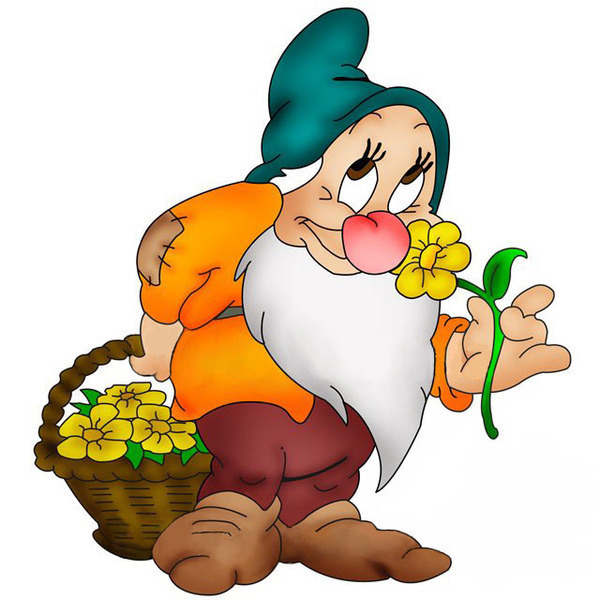 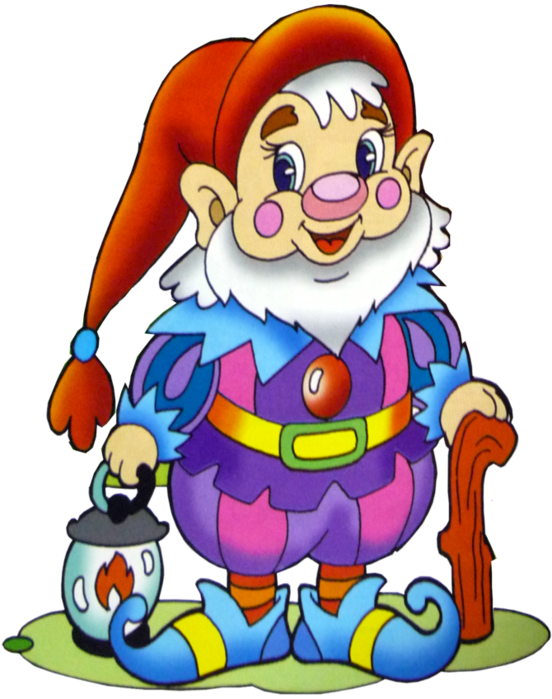 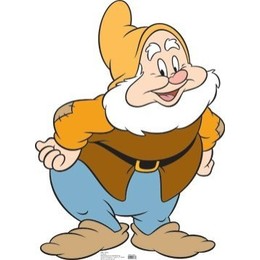 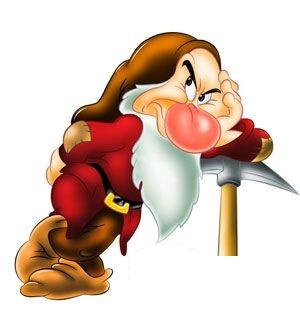 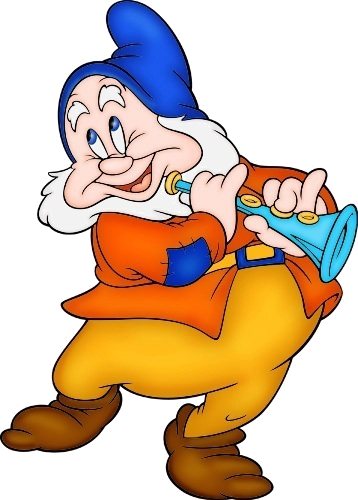 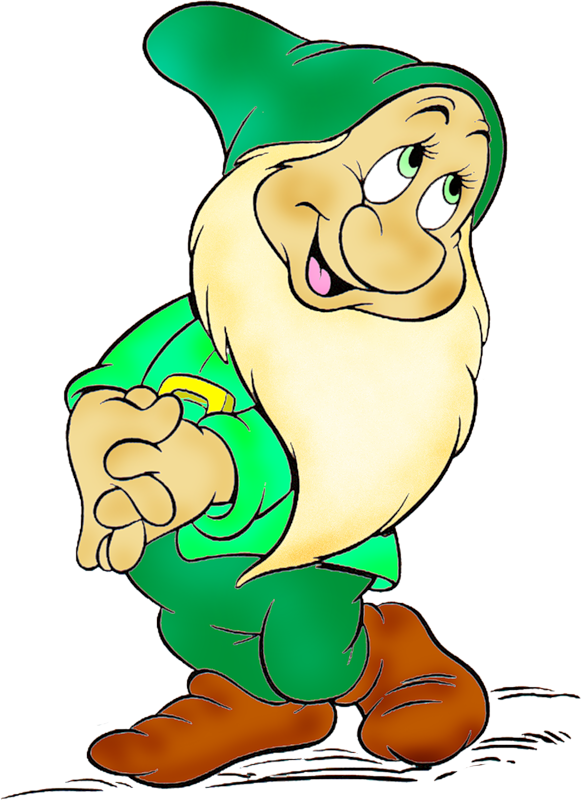 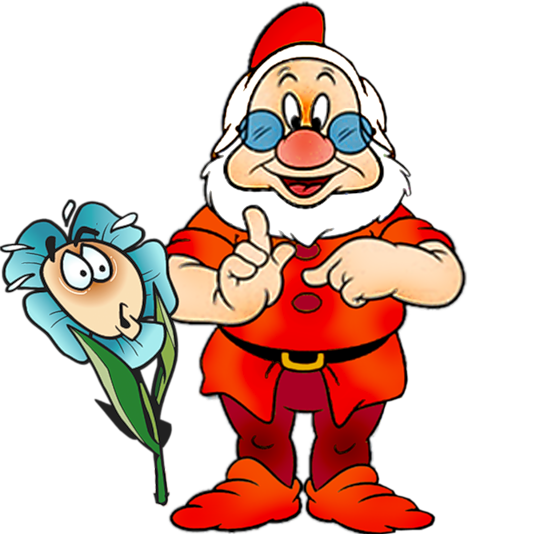 6
1
4
2
3
5
7
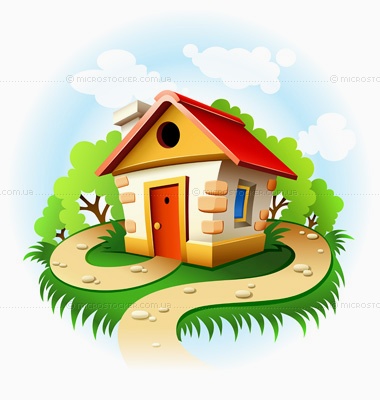 Гра “Весела лічба”
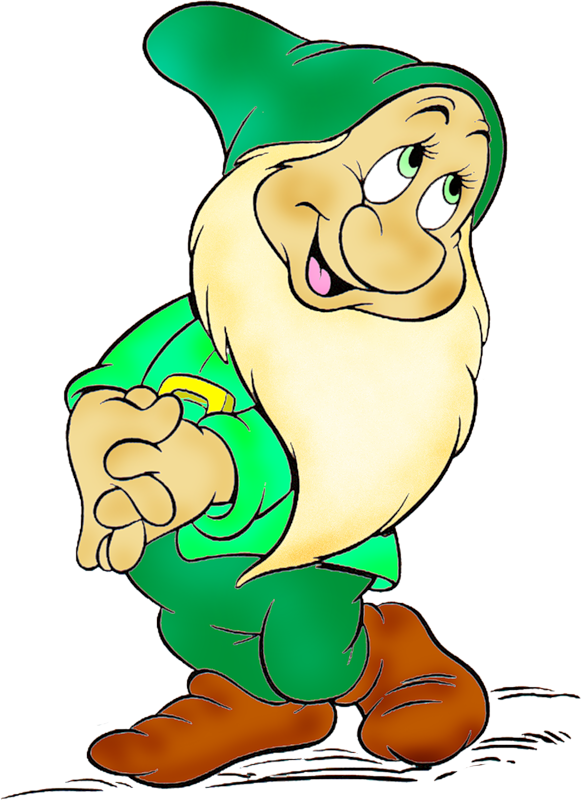 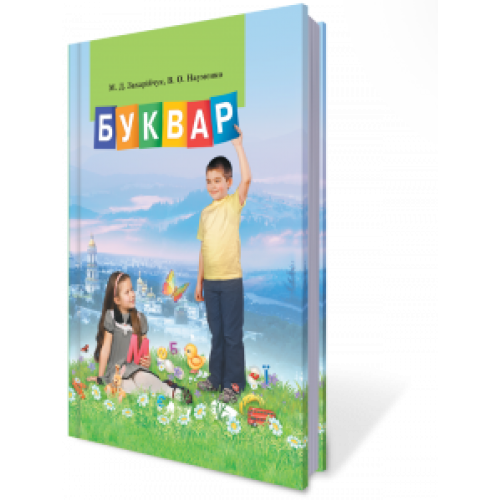 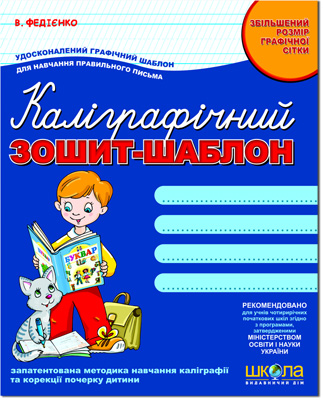 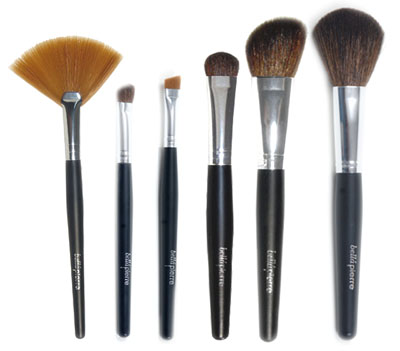 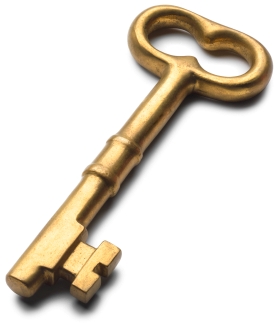 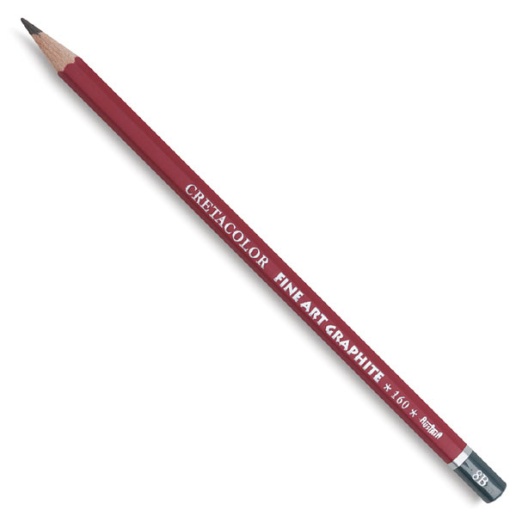 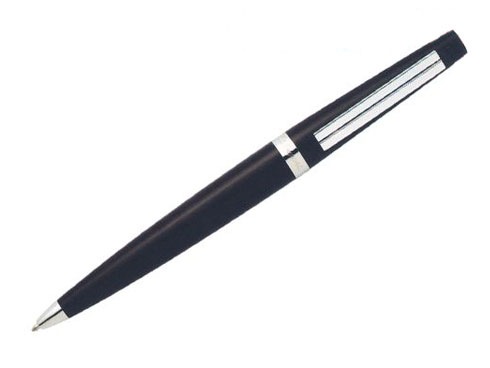 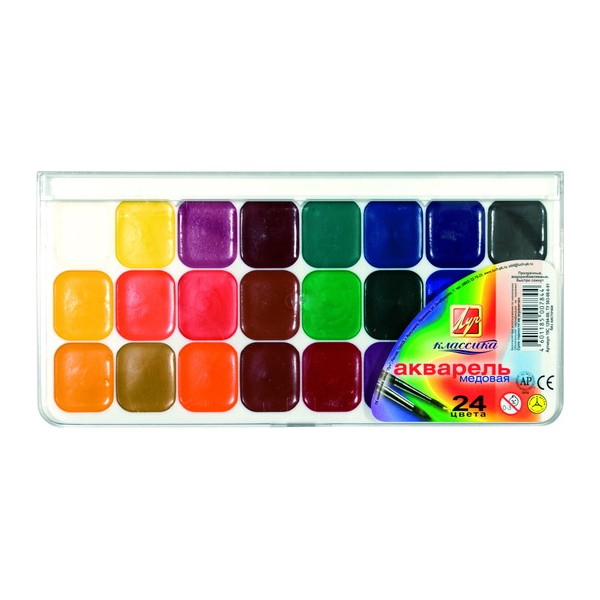 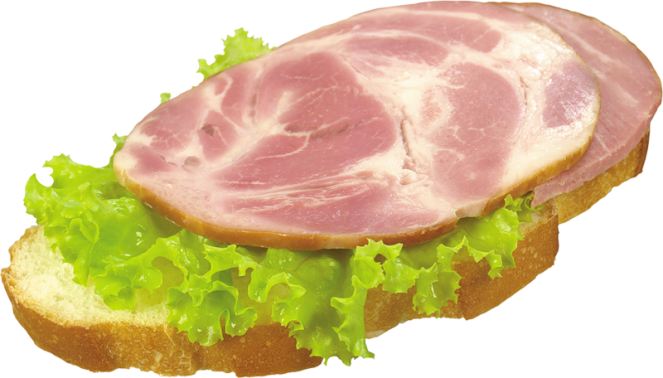 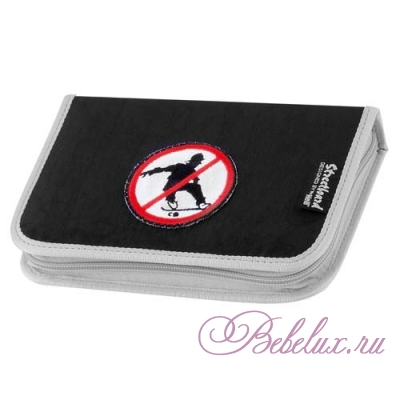 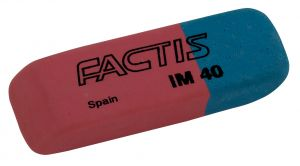 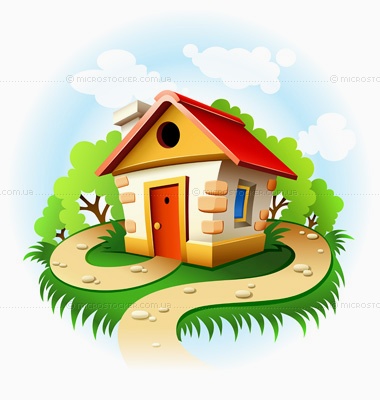 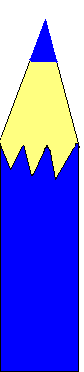 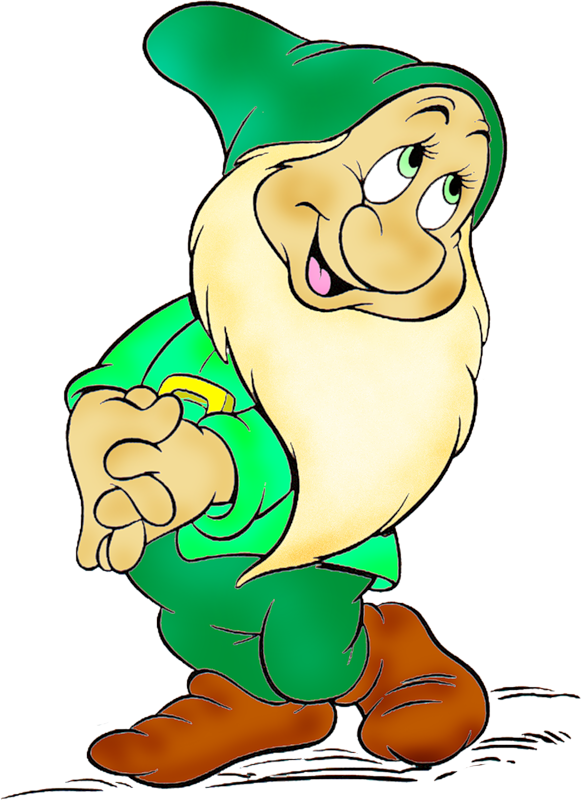 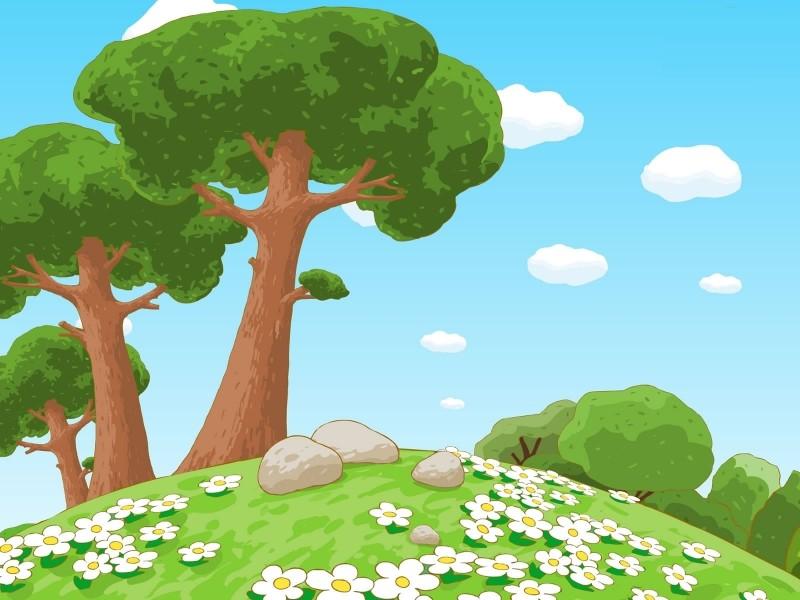 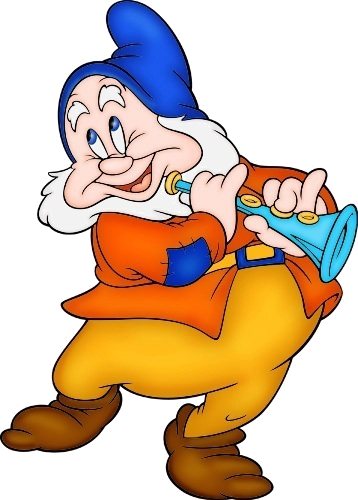 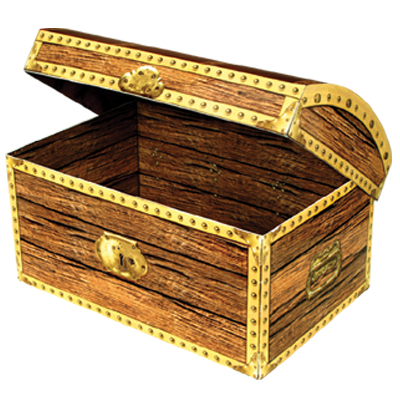 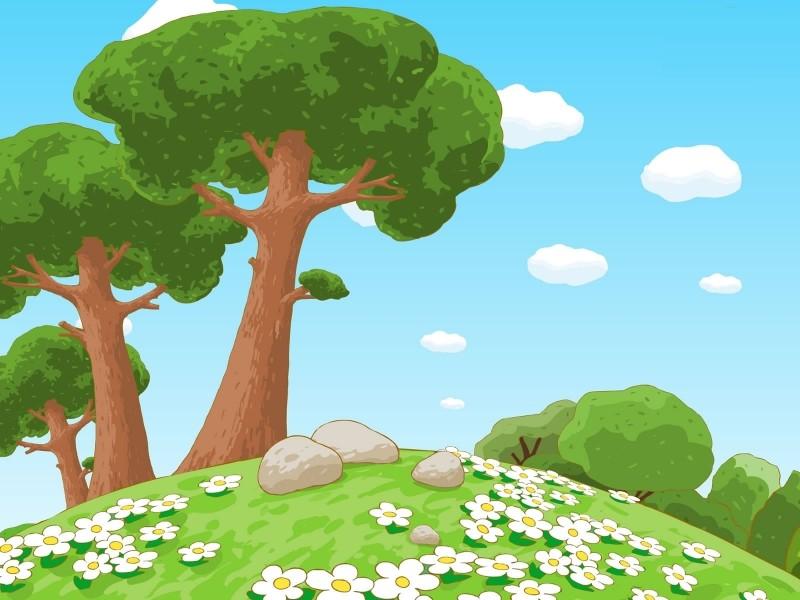 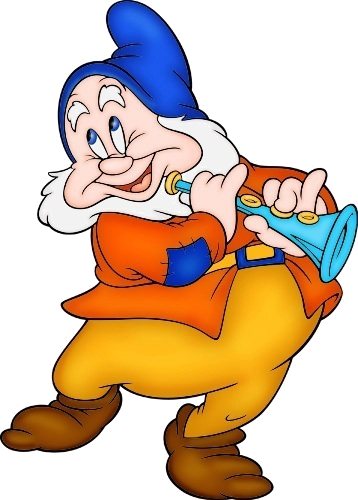 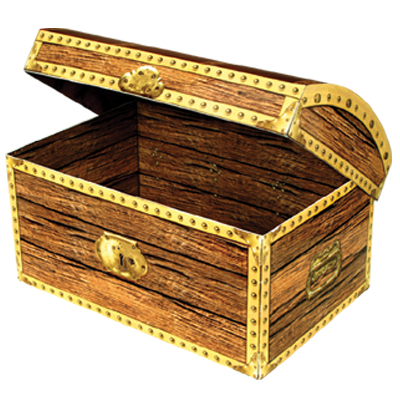 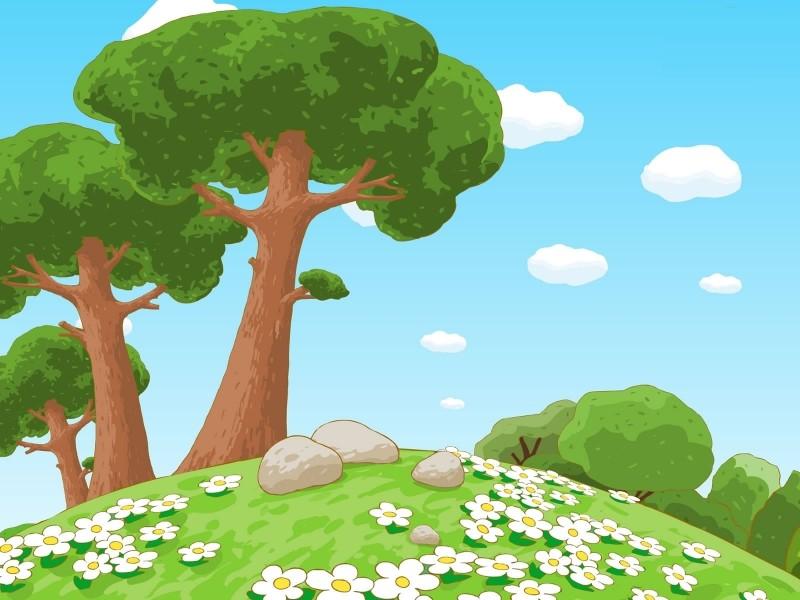 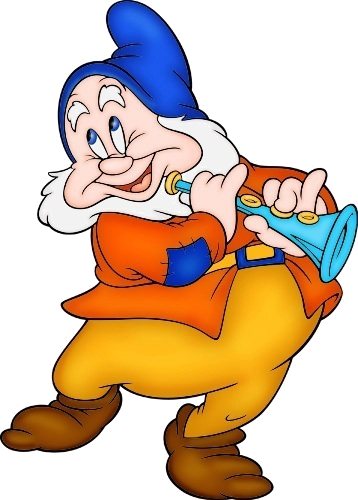 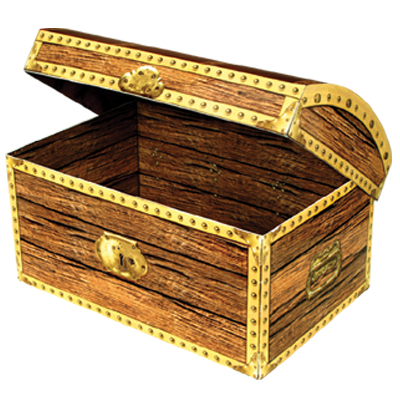 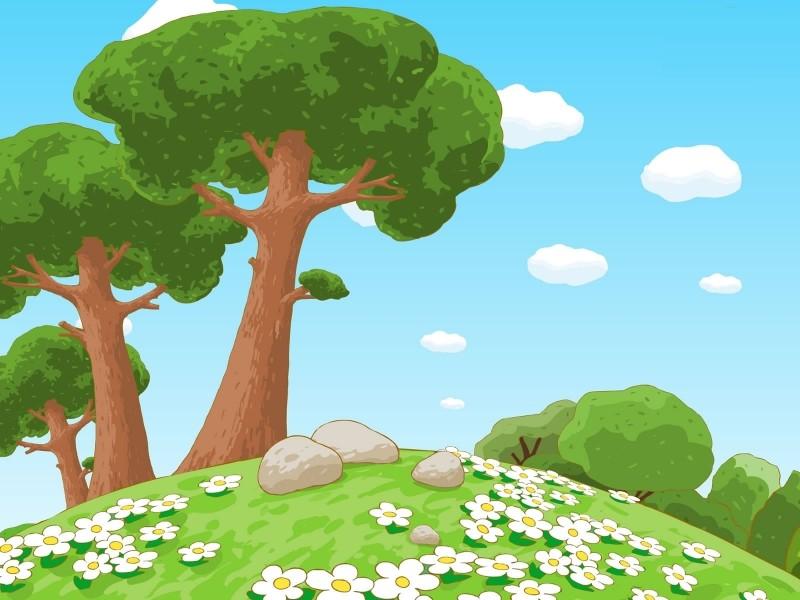 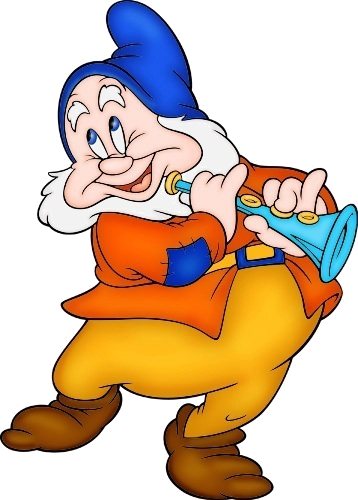 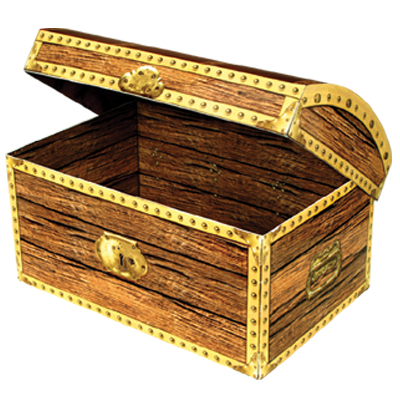 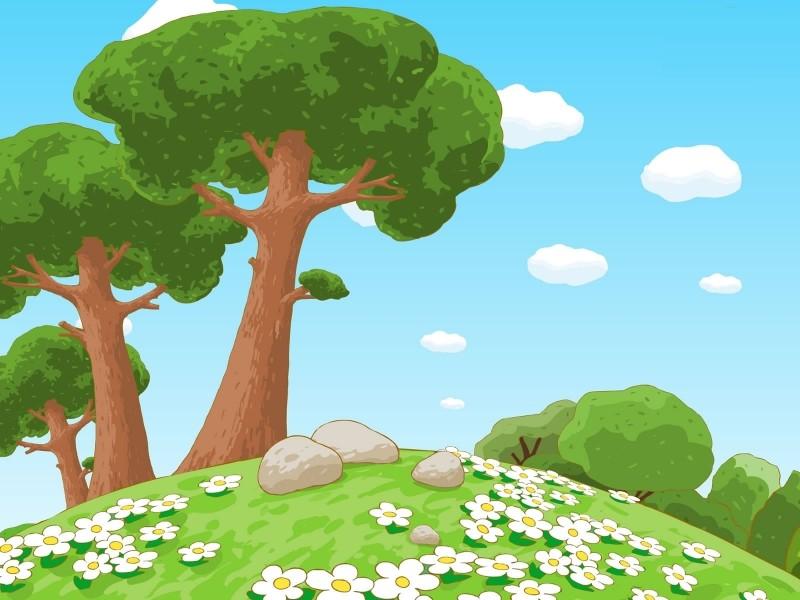 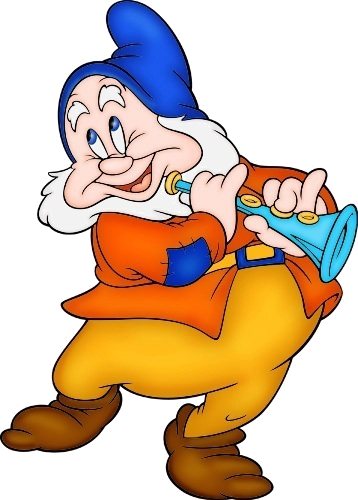 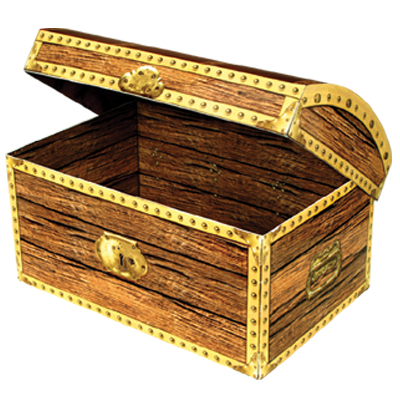 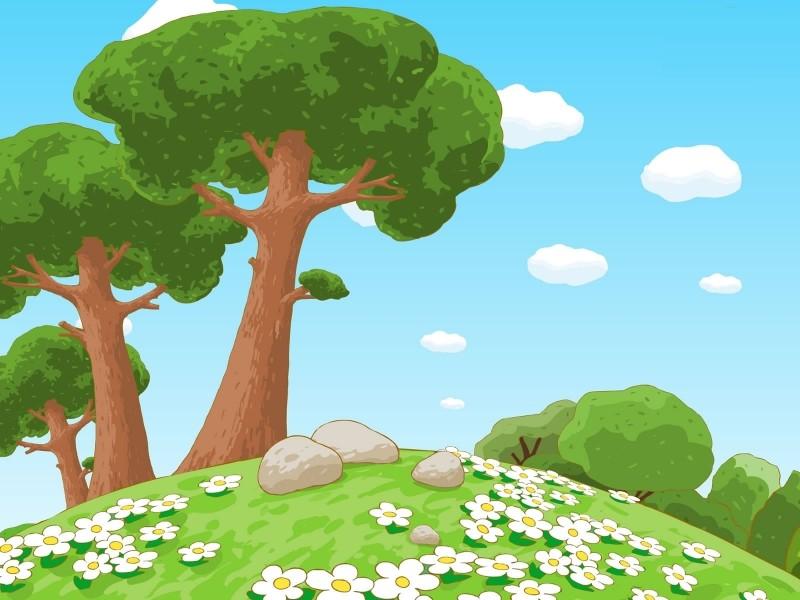 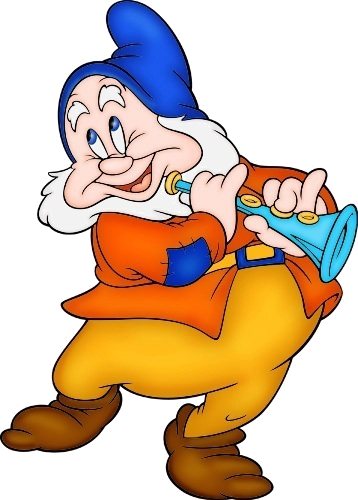 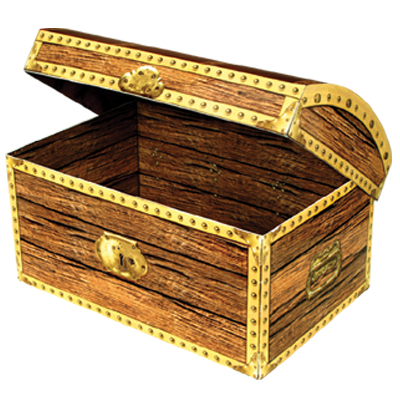 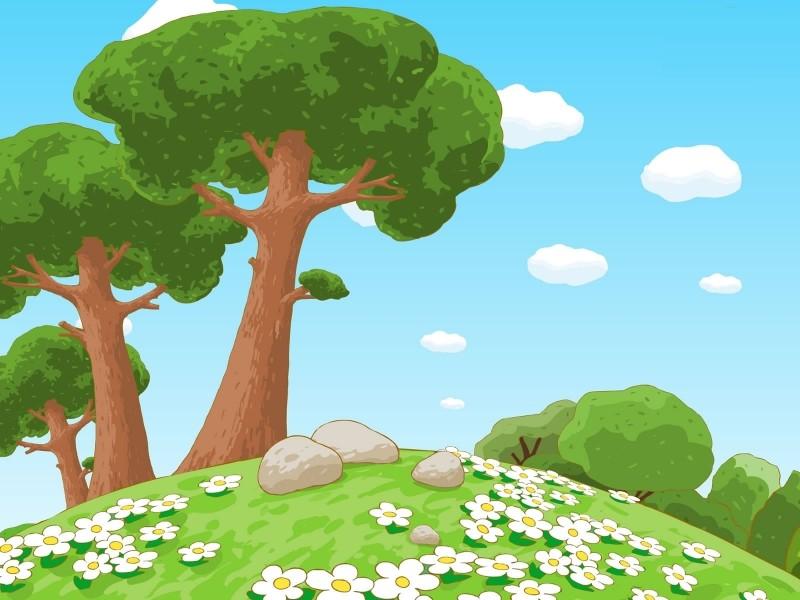 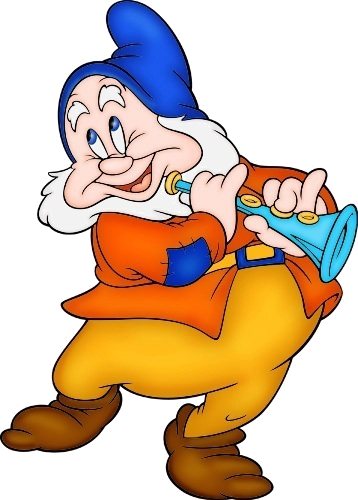 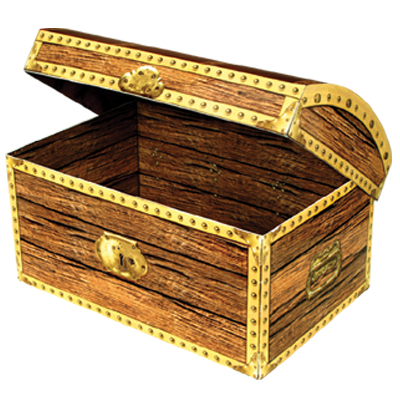 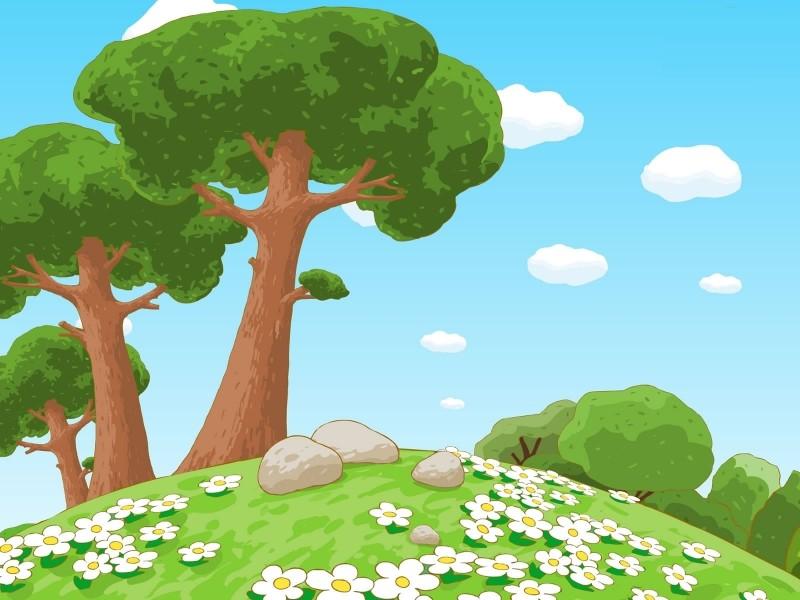 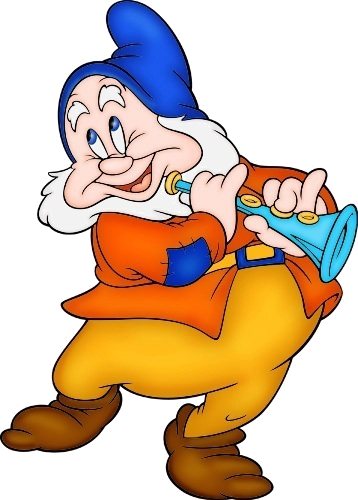 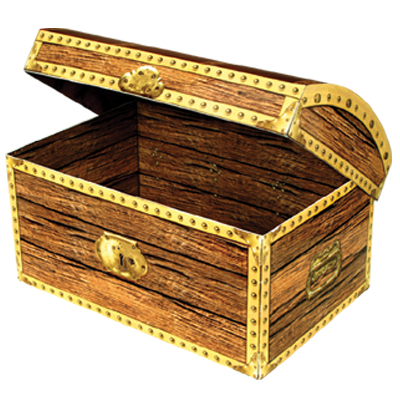 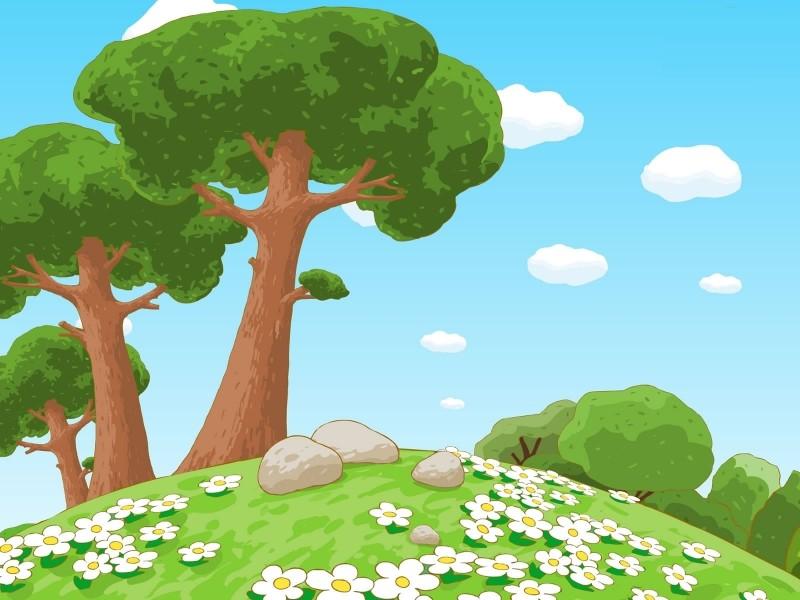 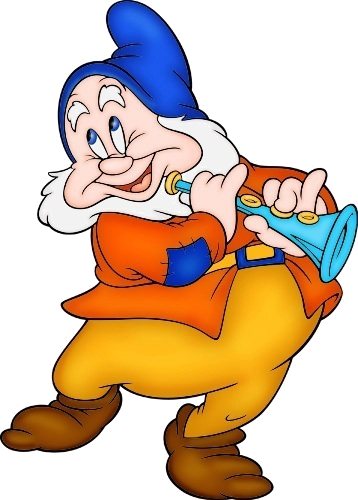 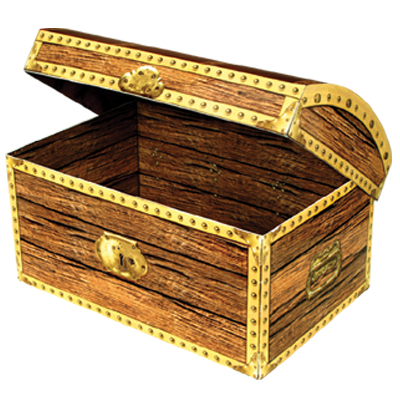 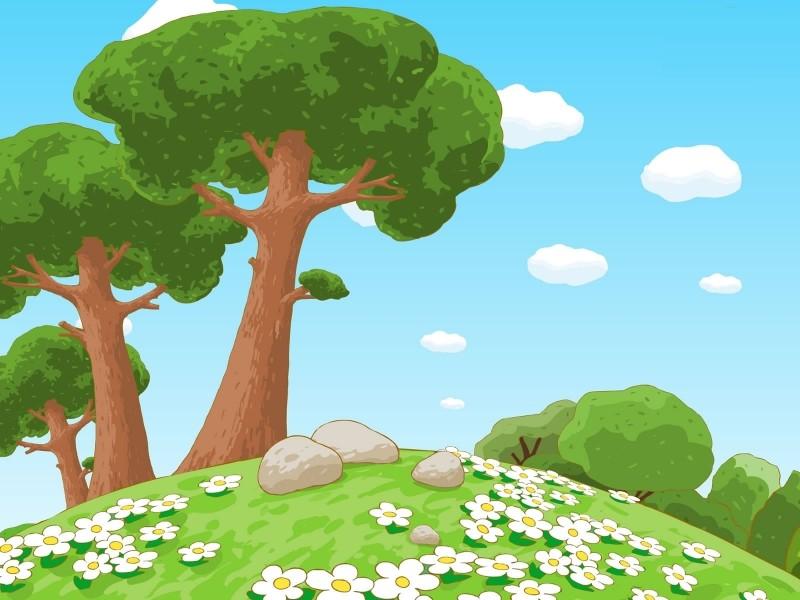 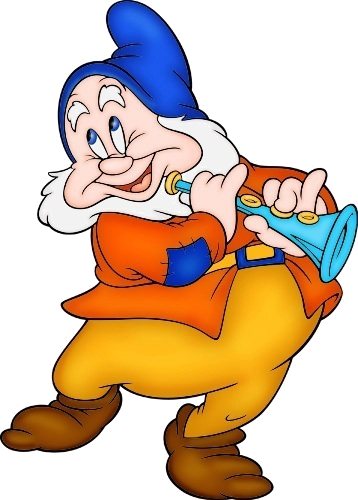 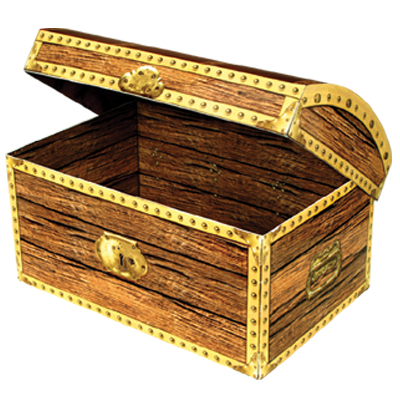 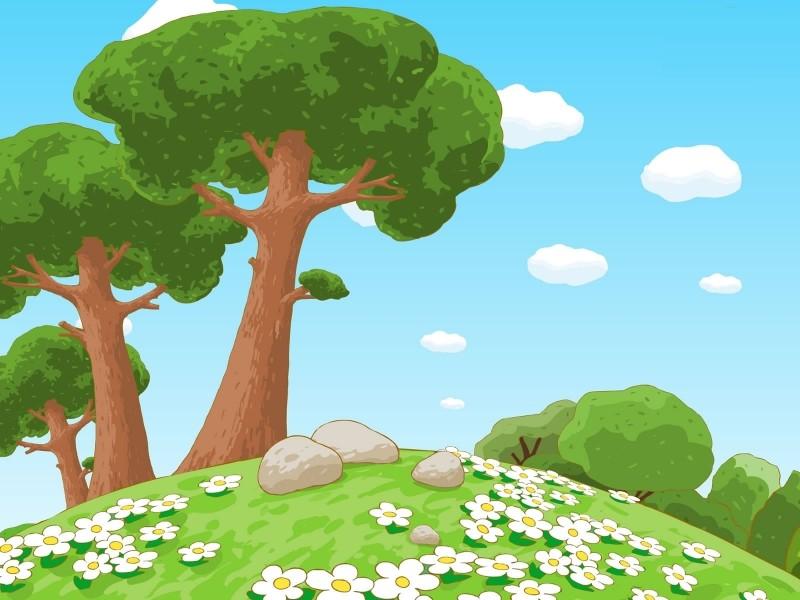 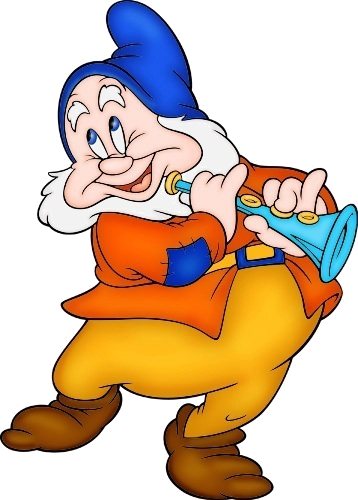 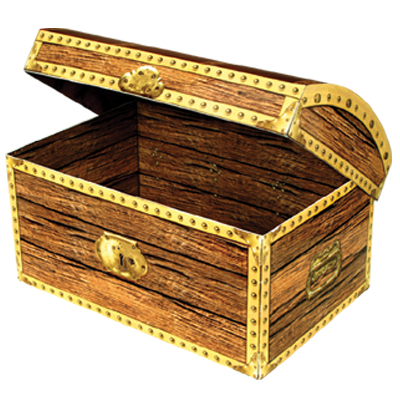 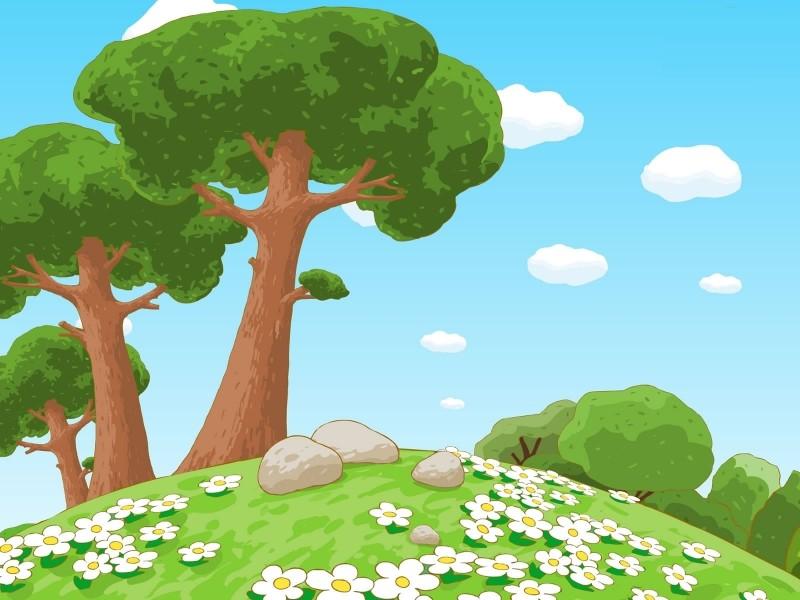 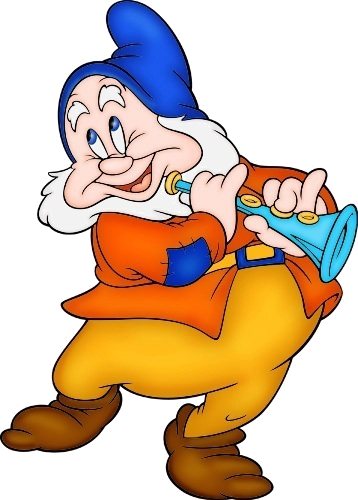 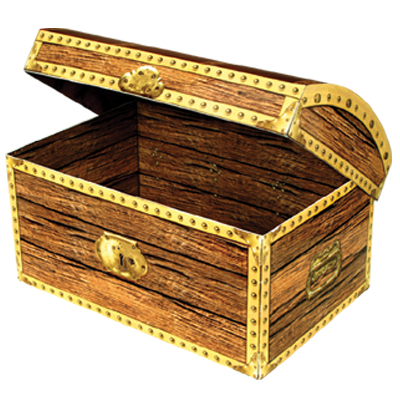 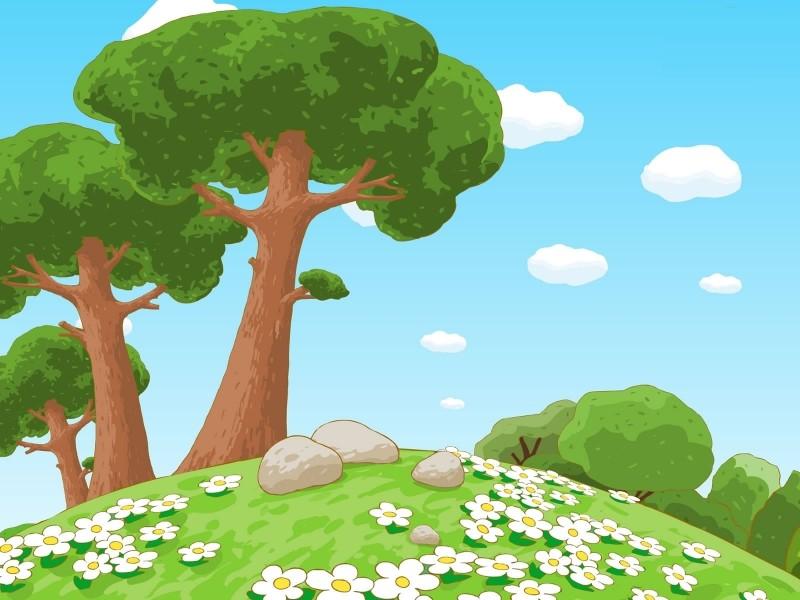 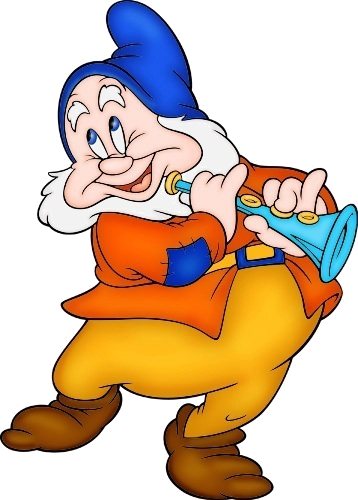 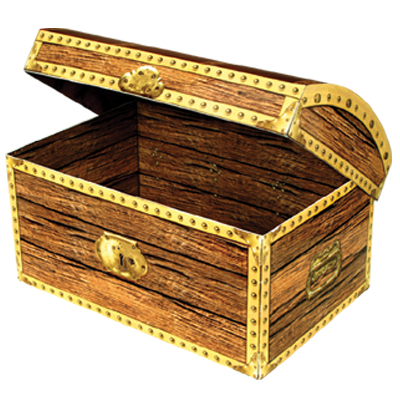 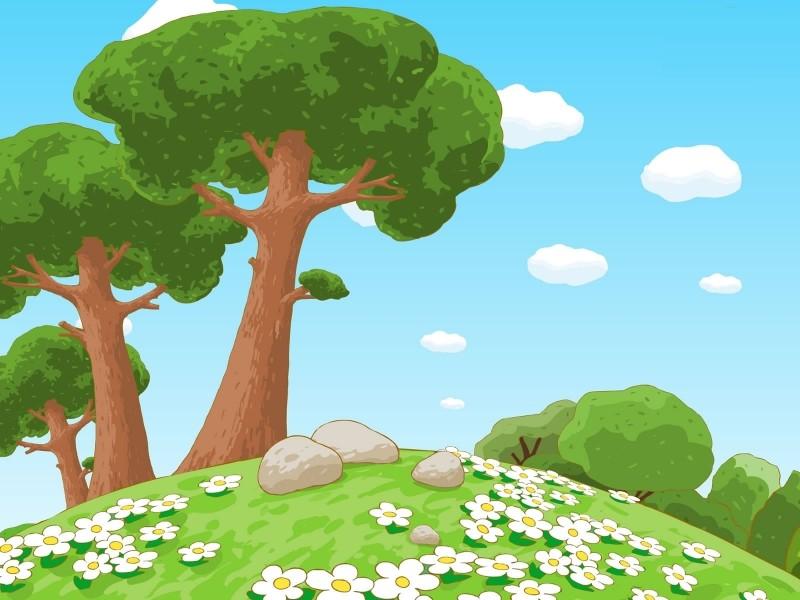 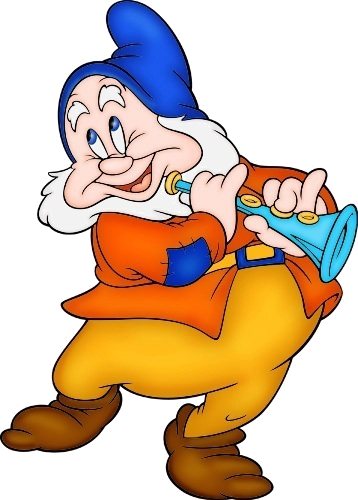 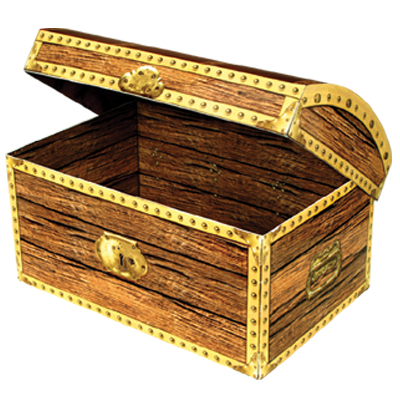 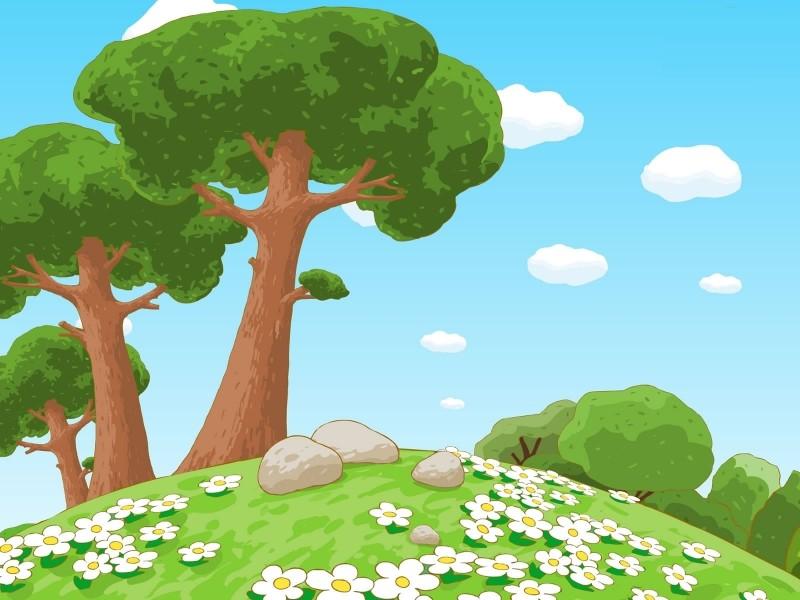 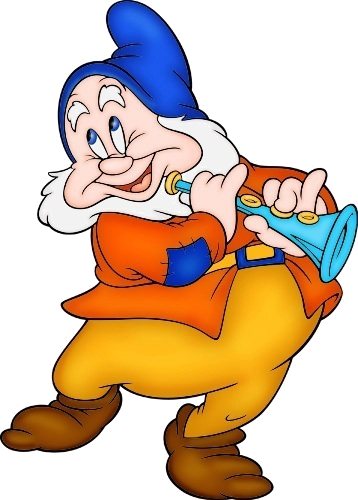 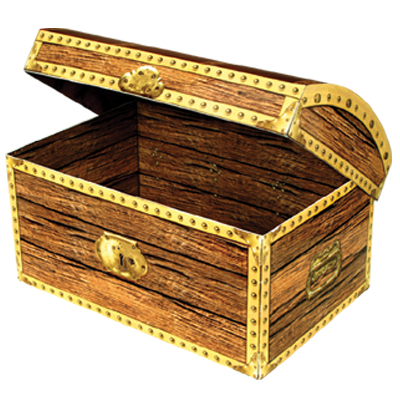 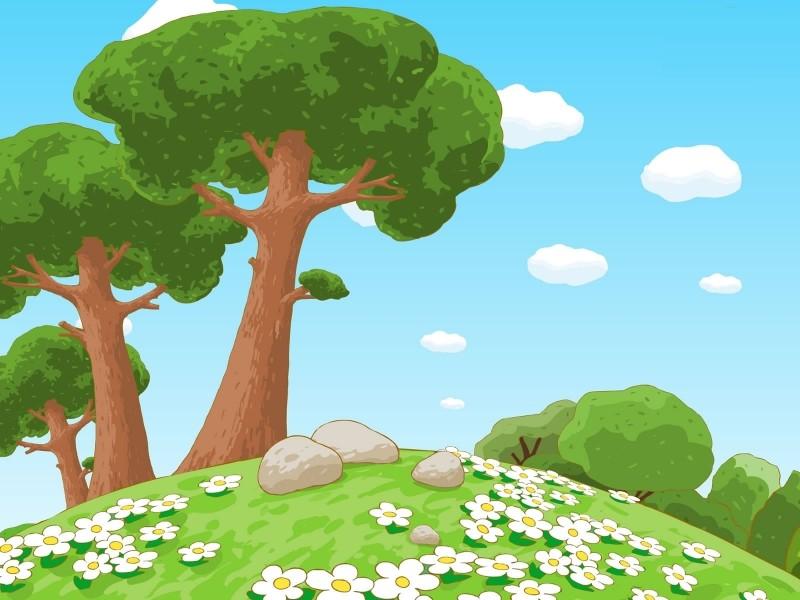 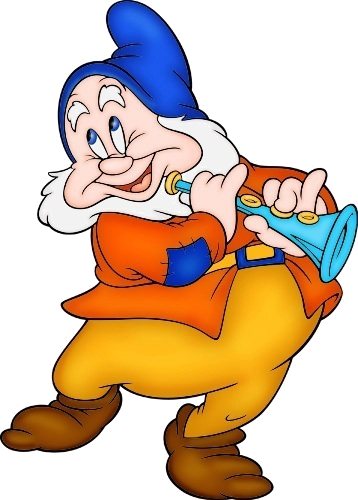 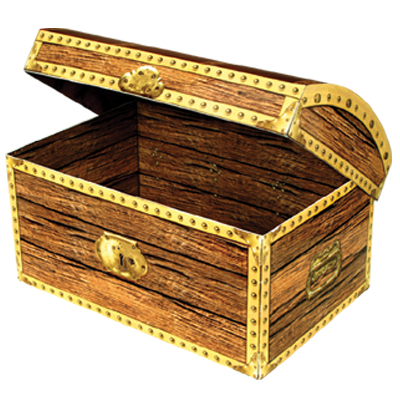 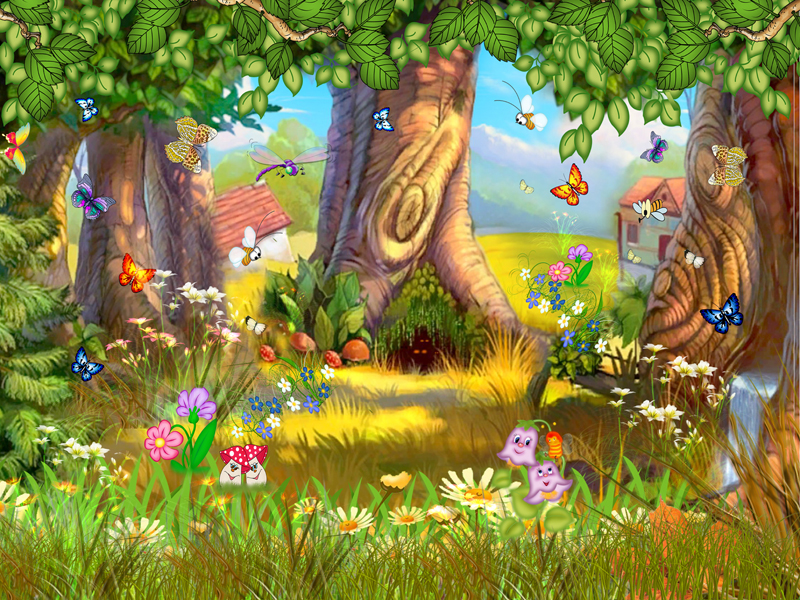 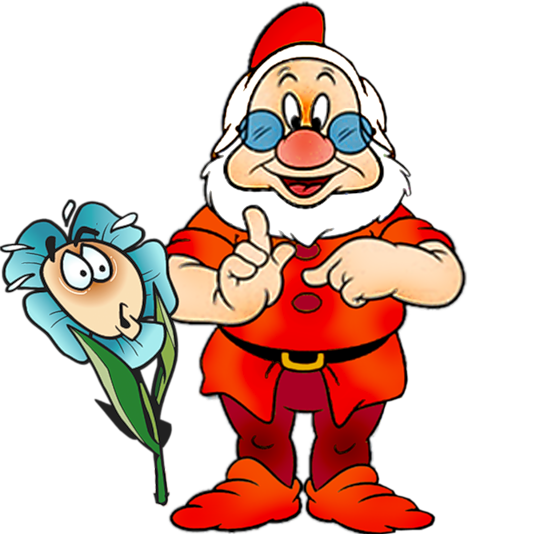 6+1
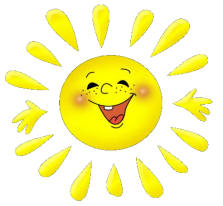 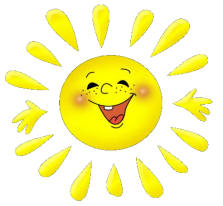 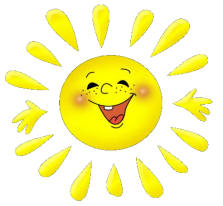 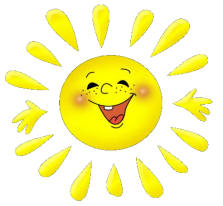 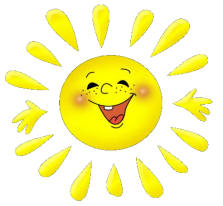 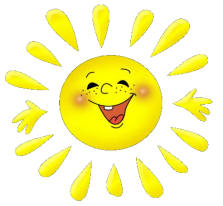 1+6
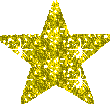 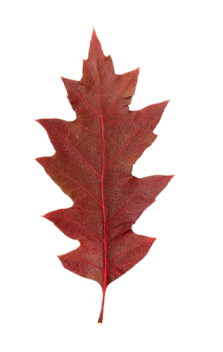 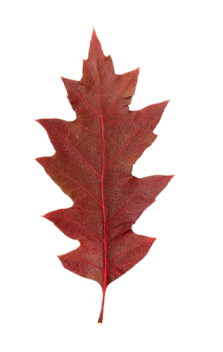 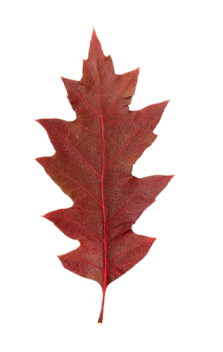 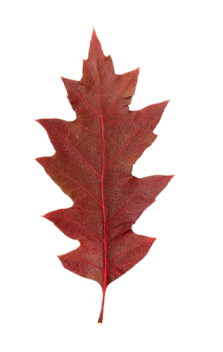 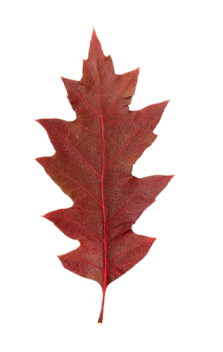 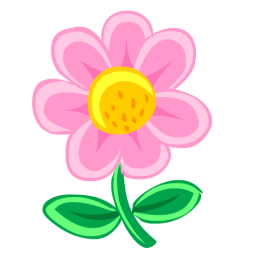 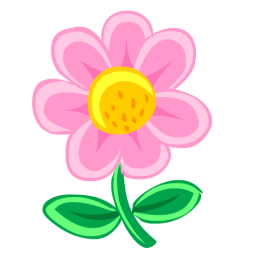 5+2
2+5
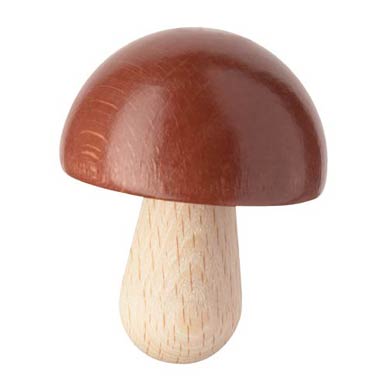 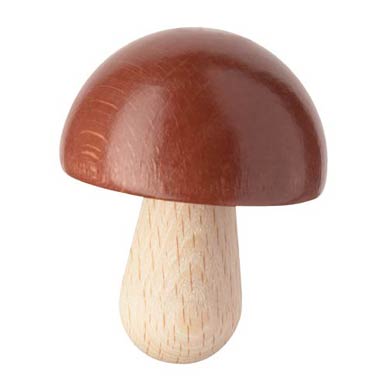 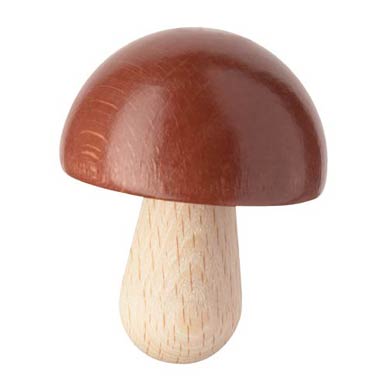 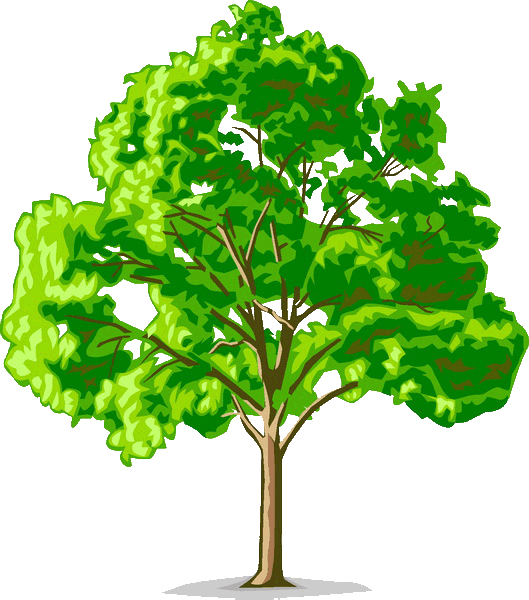 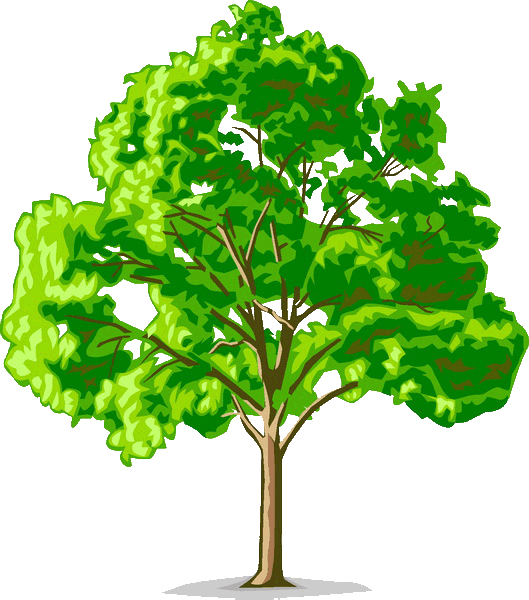 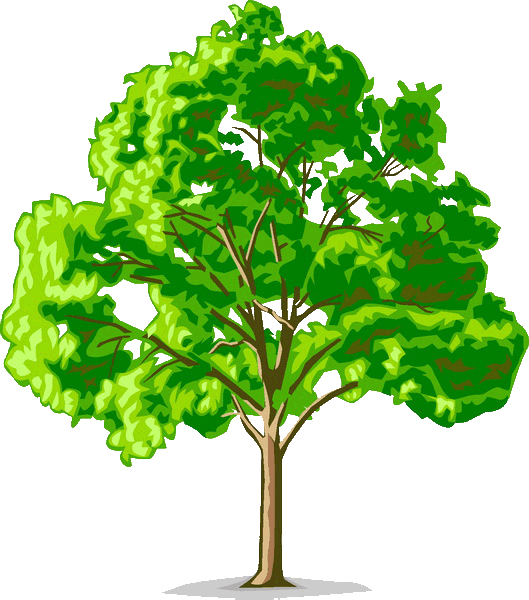 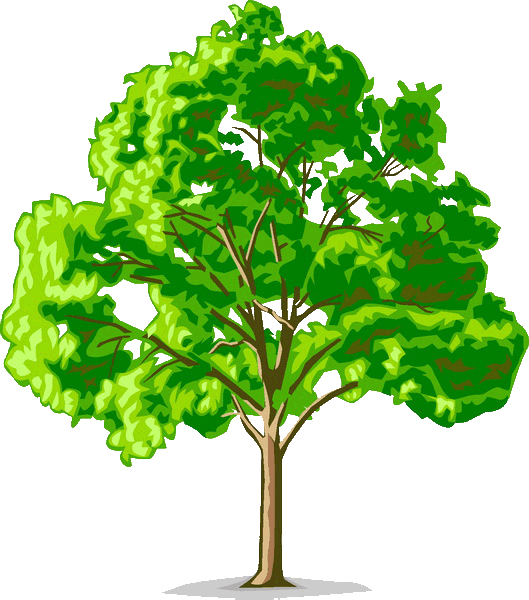 4+3
3+4
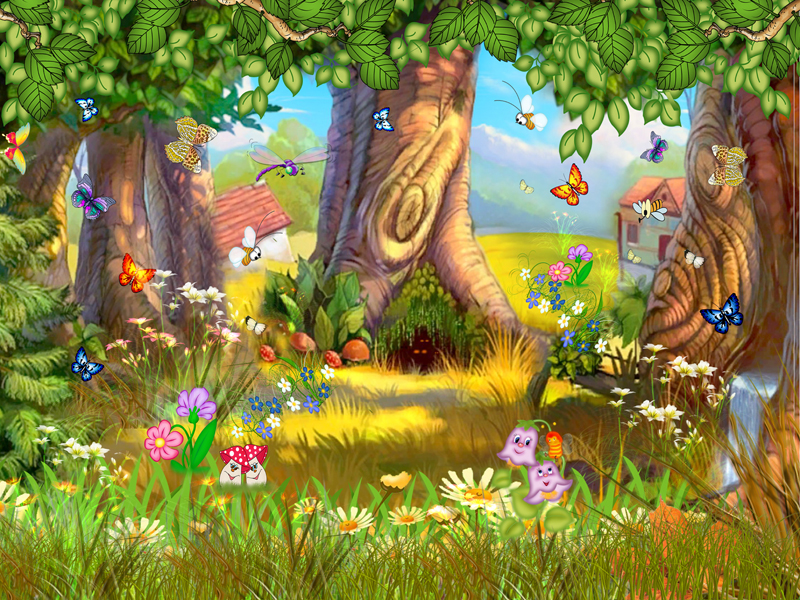 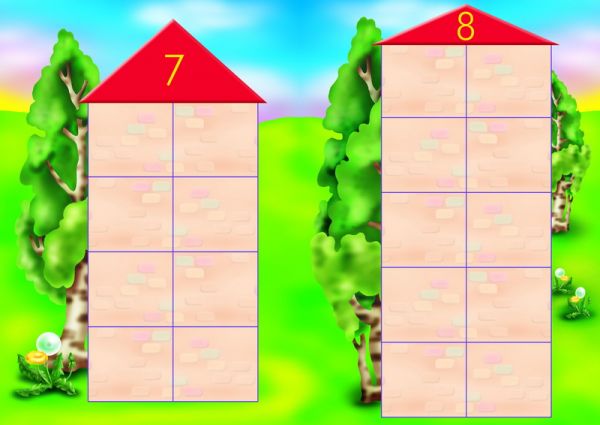 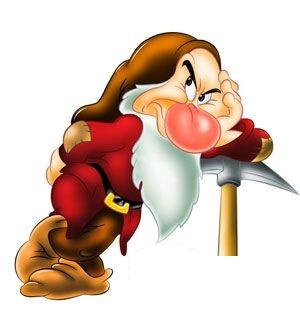 1
6
5
2
3
4
4
3
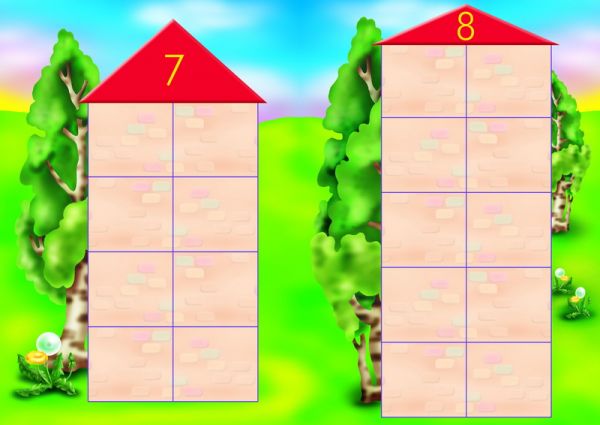 2
5
6
1
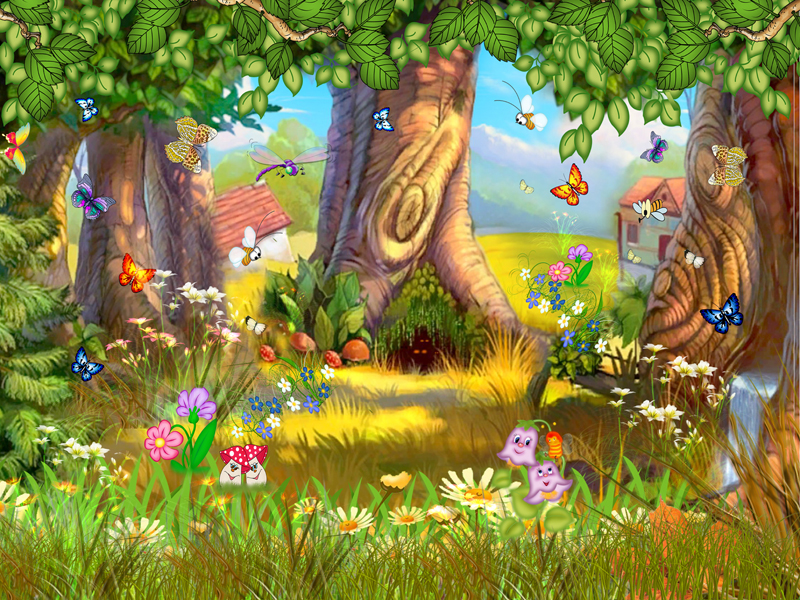 Гра “Доміно”
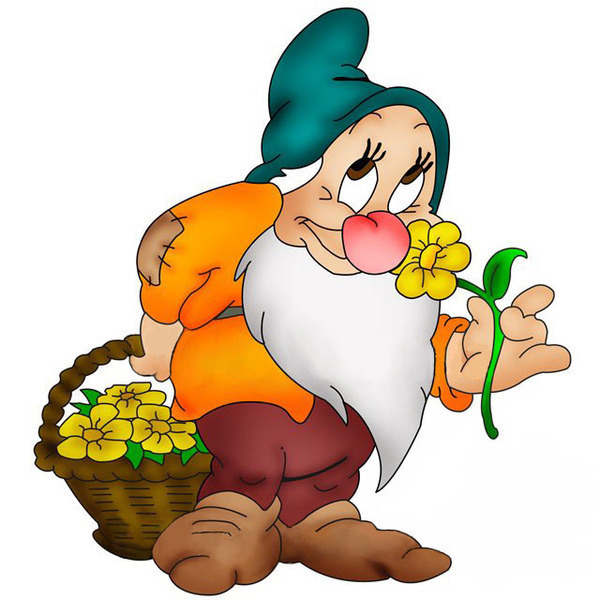 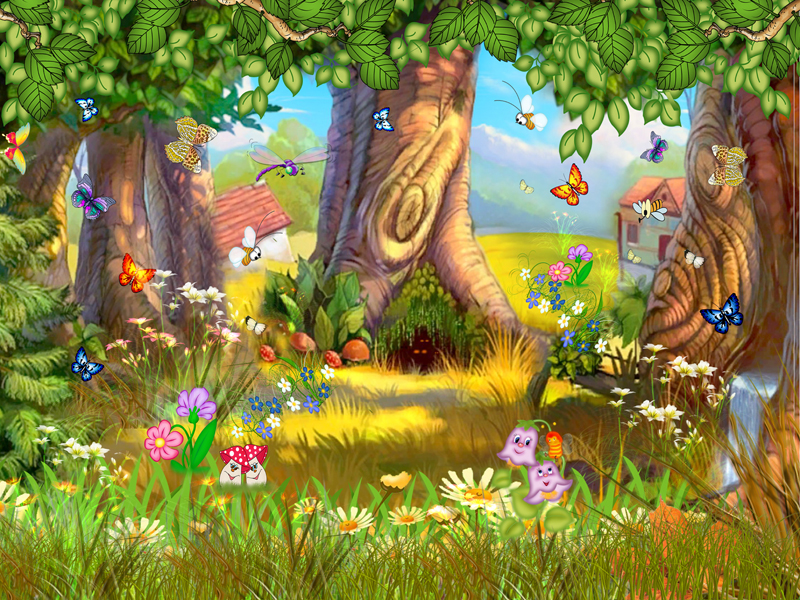 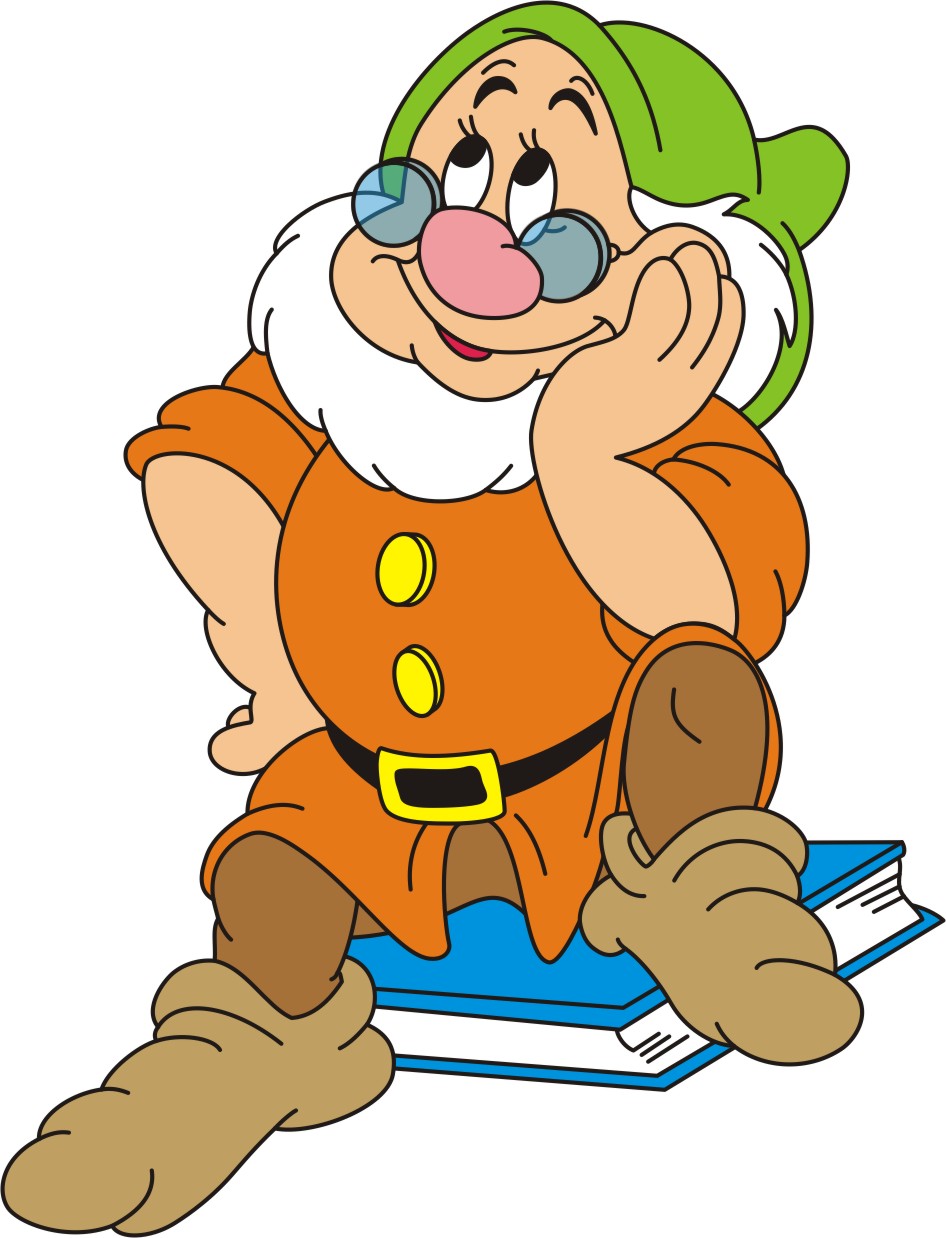 Робота 
з підручником
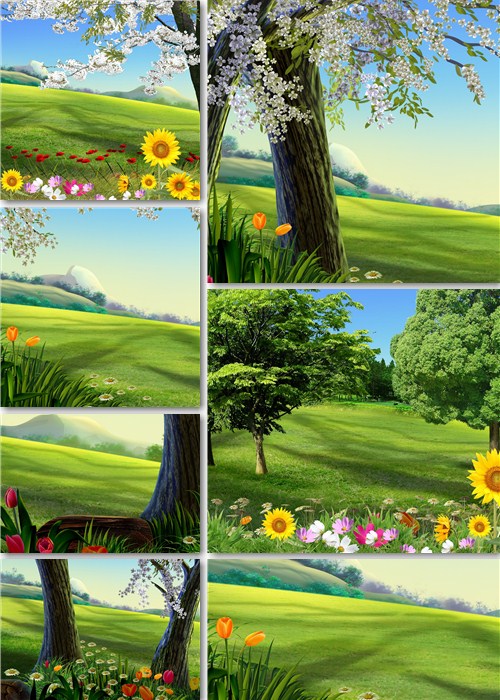 1
2
3
4
5
6
7
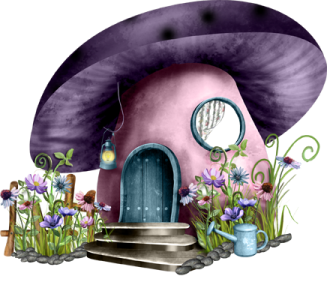 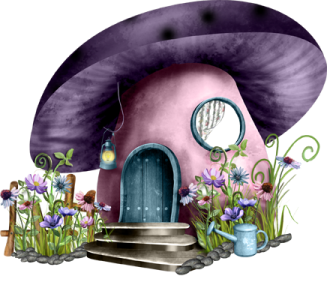 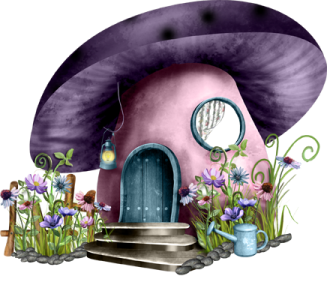 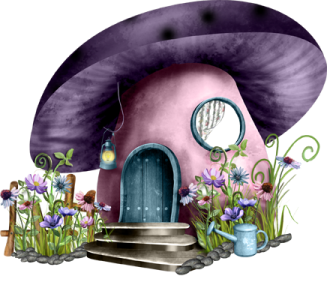 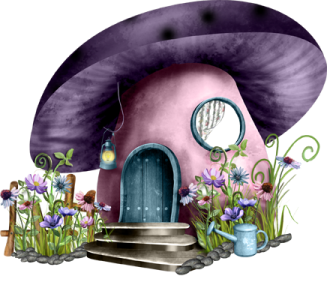 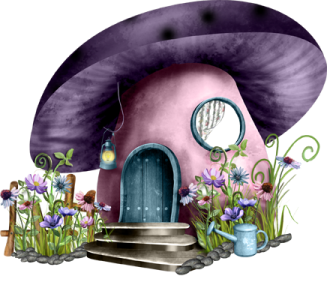 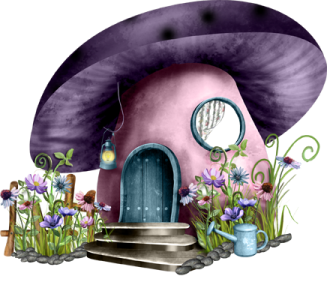 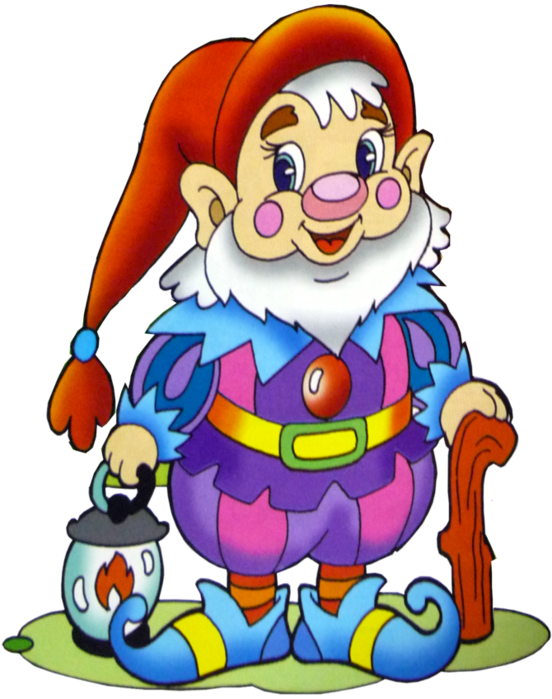 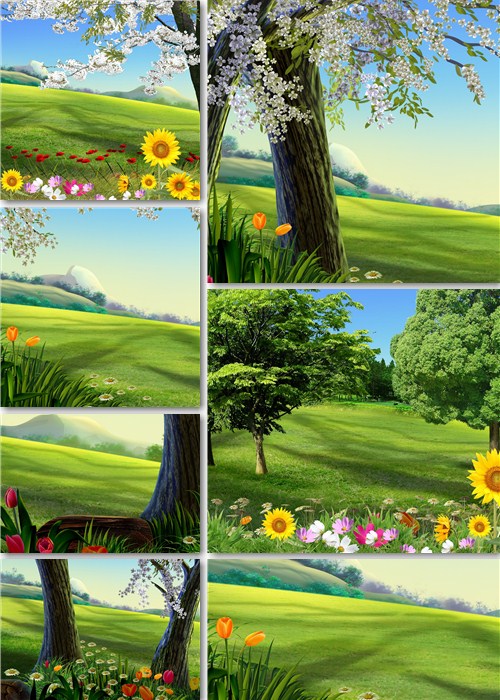 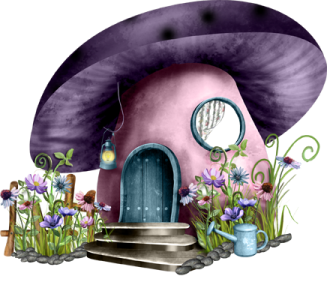 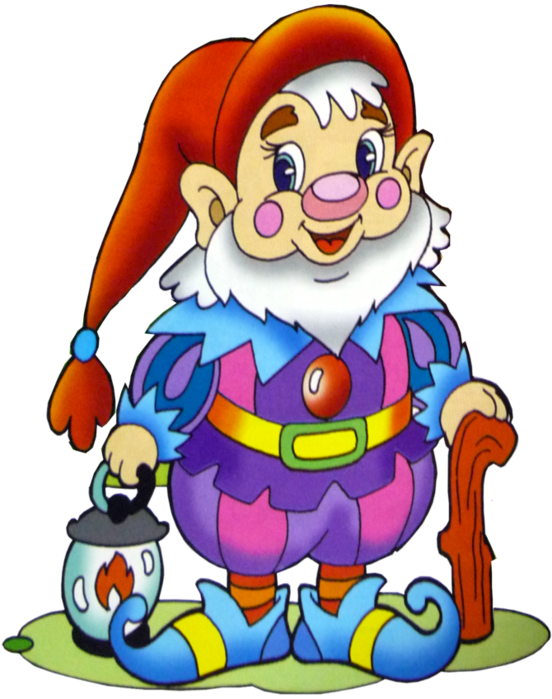 7
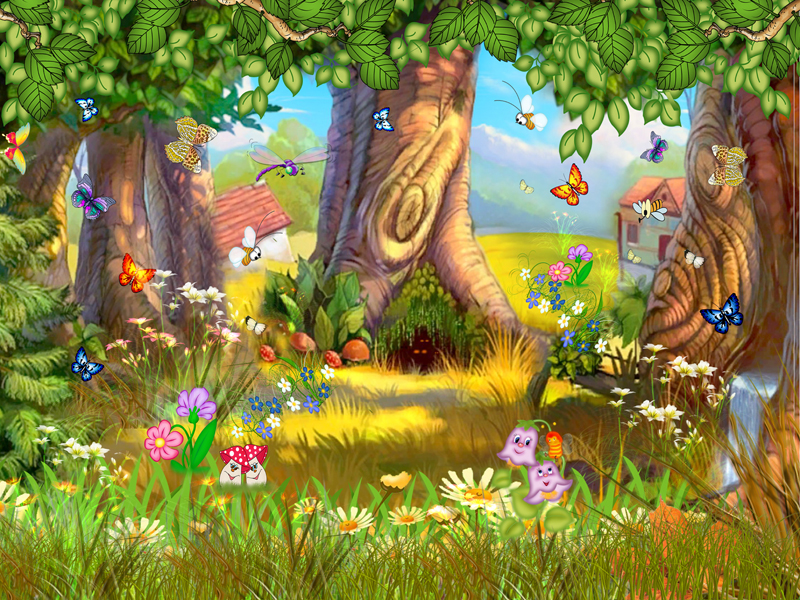 Молодці!